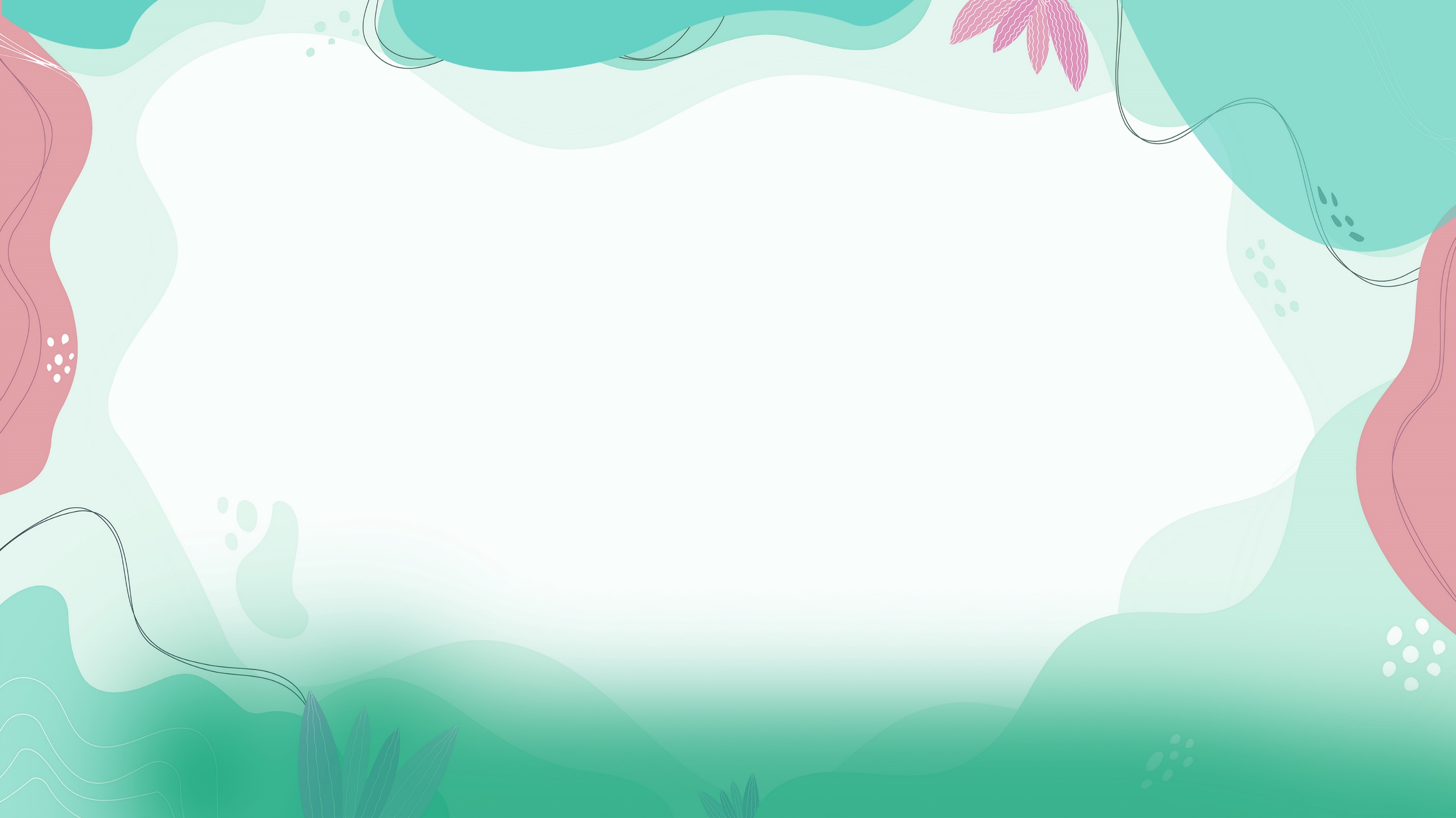 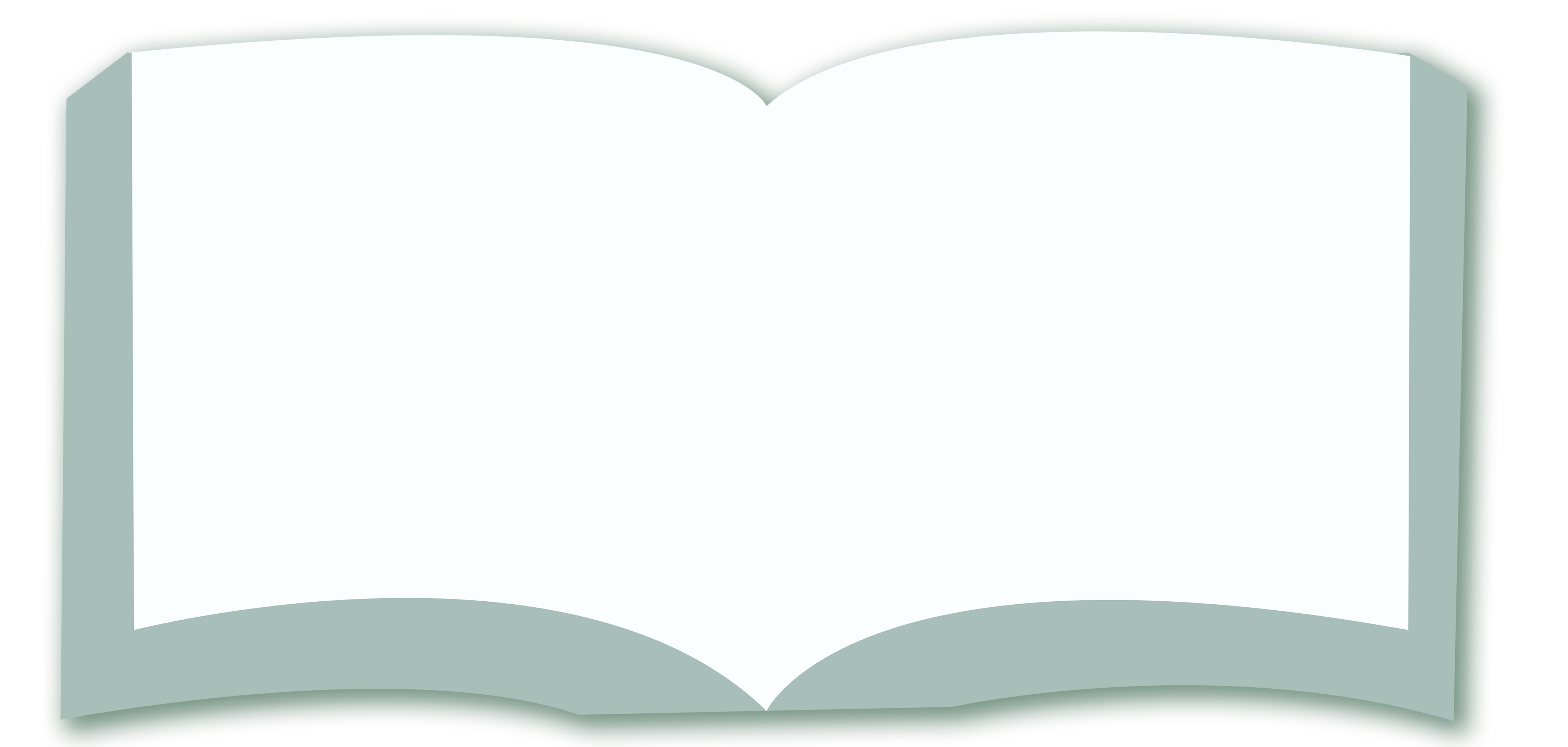 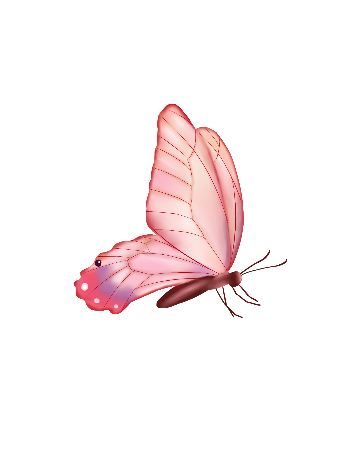 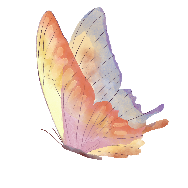 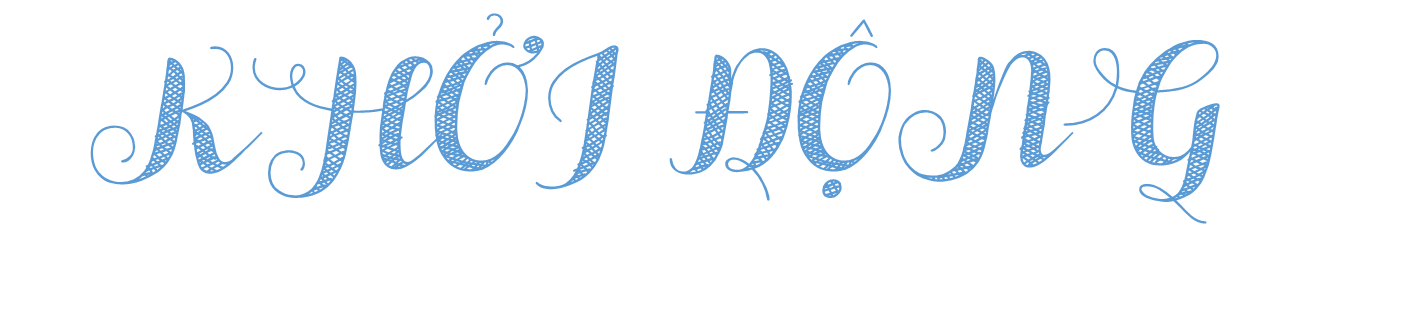 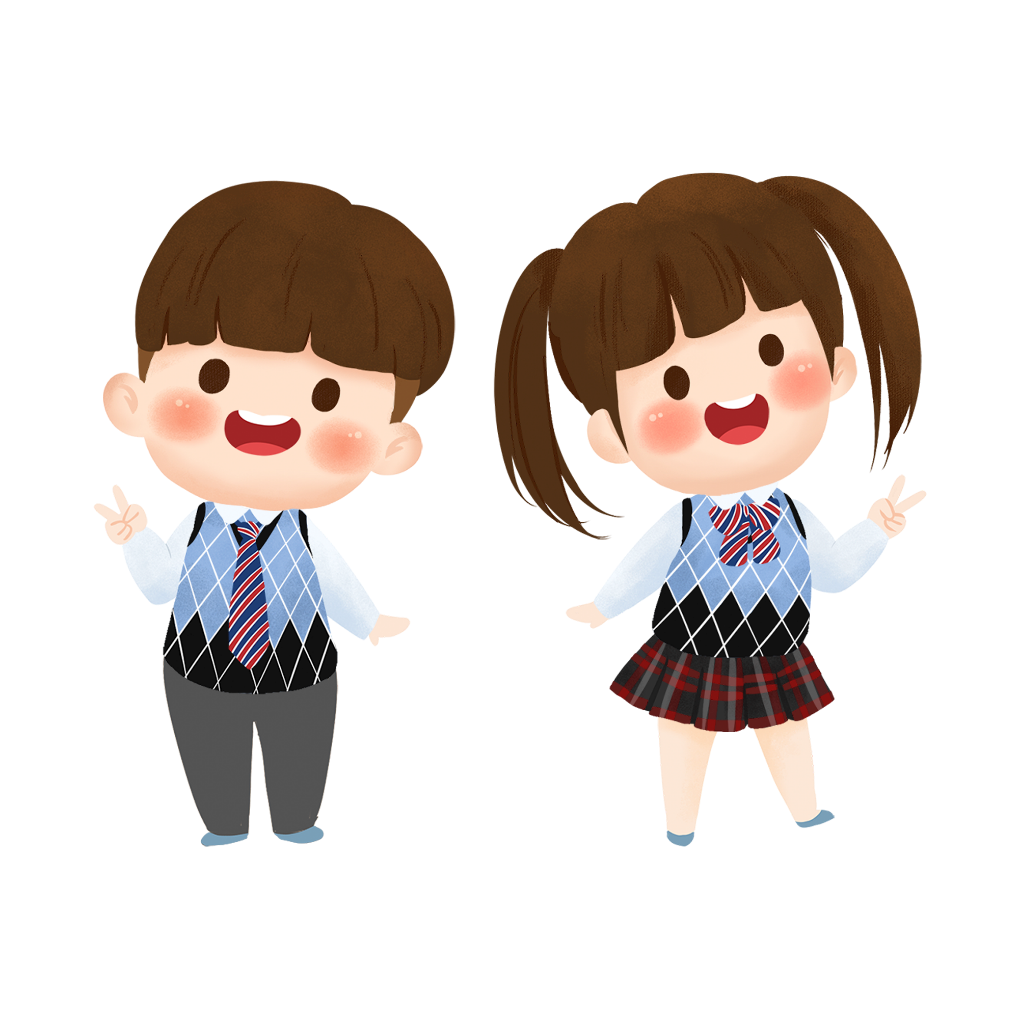 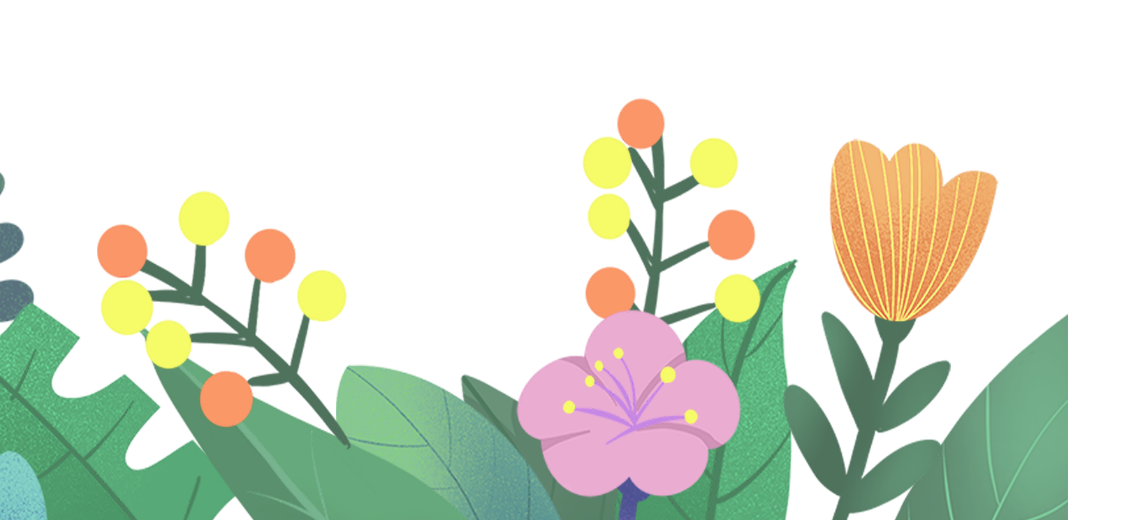 Ở đây có bán trà sữa
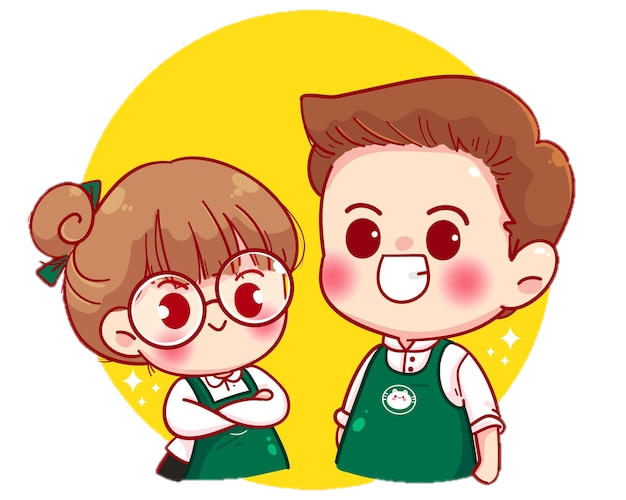 Đâu là số chẵn?
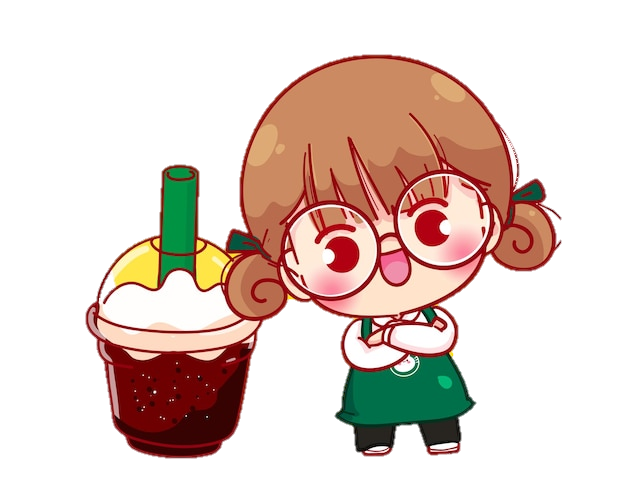 8 619
72 132
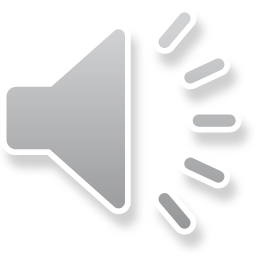 4 263
33 323
Số lớn nhất là?
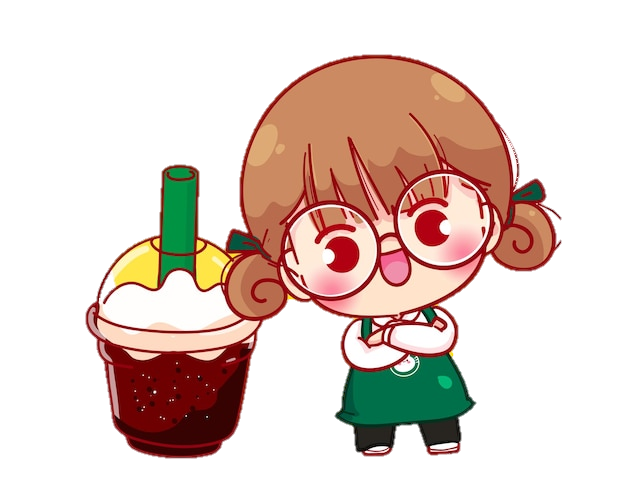 56 245
54 625
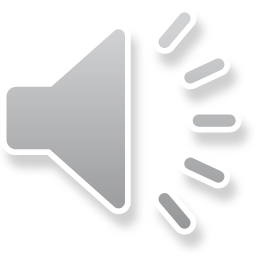 56 542
52 645
Giá trị của biểu thức50 000 – 15 000 x 2
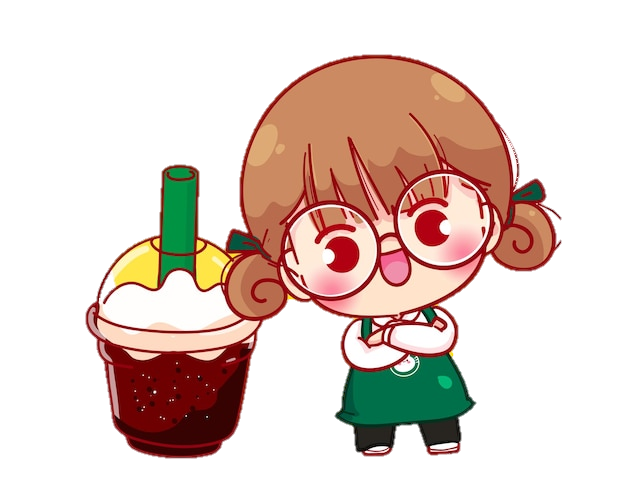 20 000
70 000
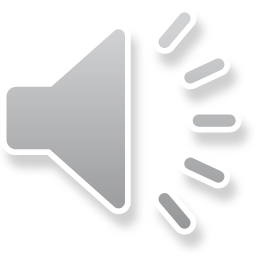 60 000
30 000
Làm tròn số 23 857 đến hàng chục nghìn ta được
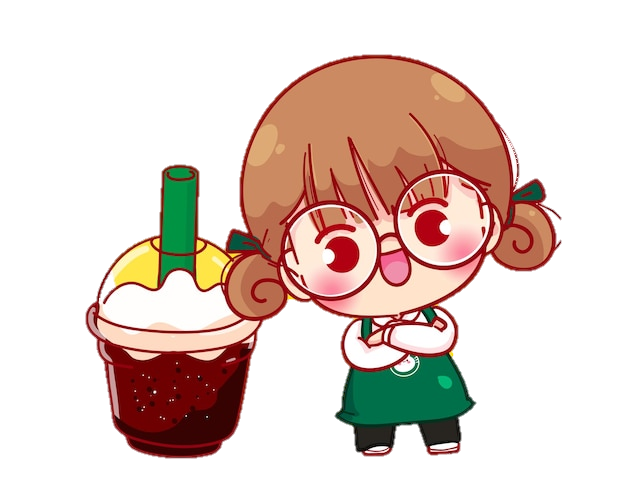 24 000
30 000
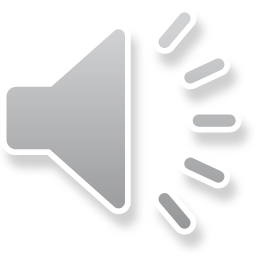 23 000
20 000
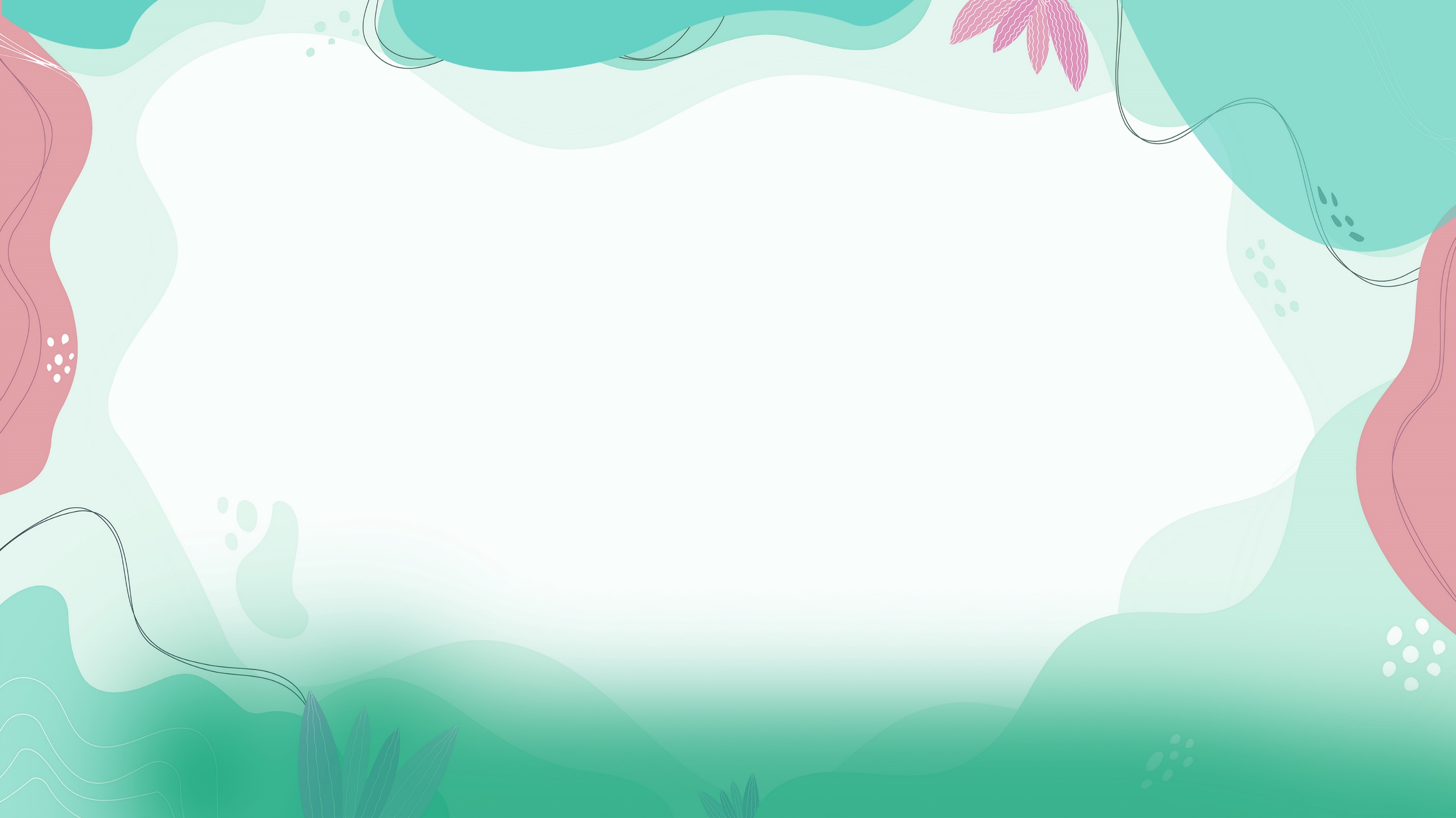 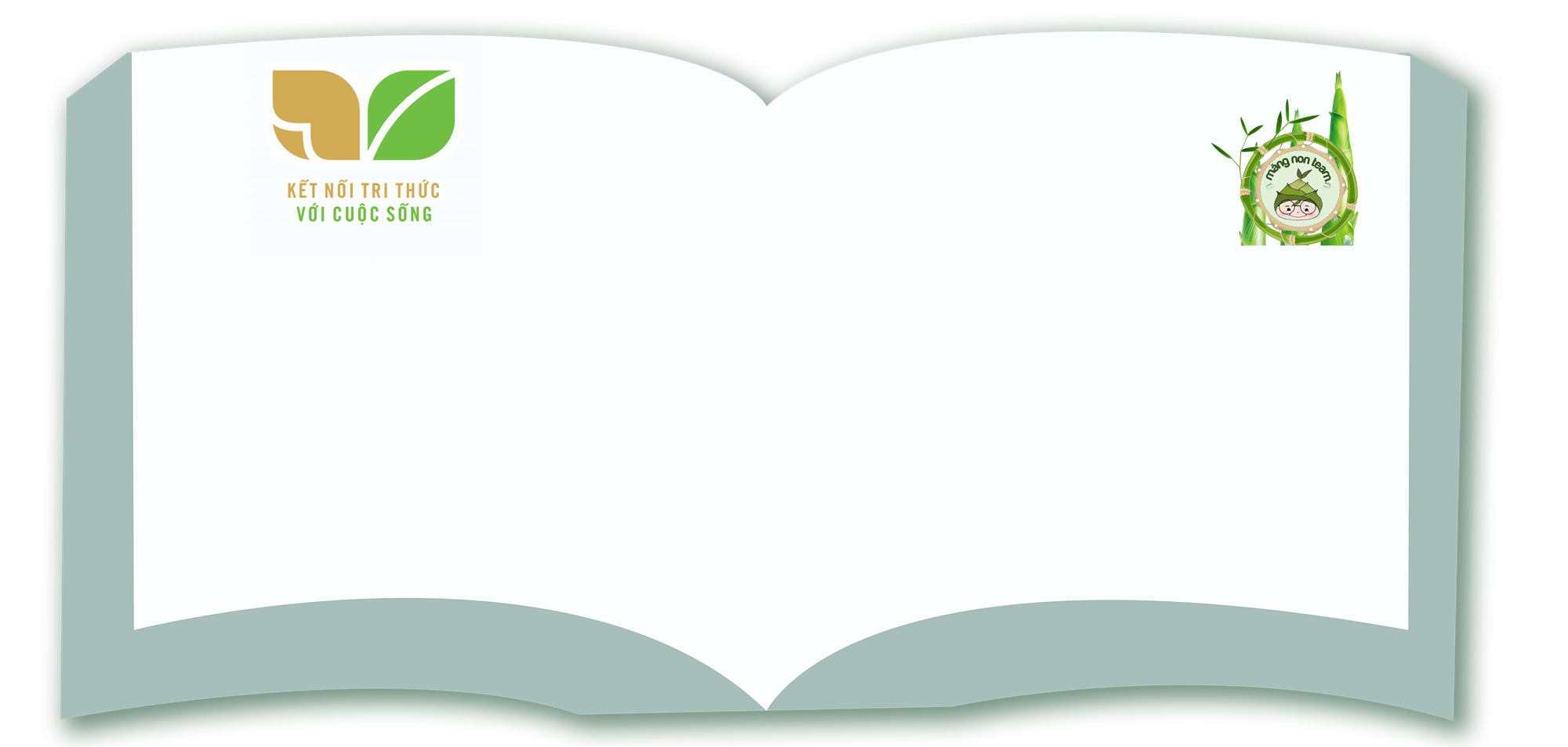 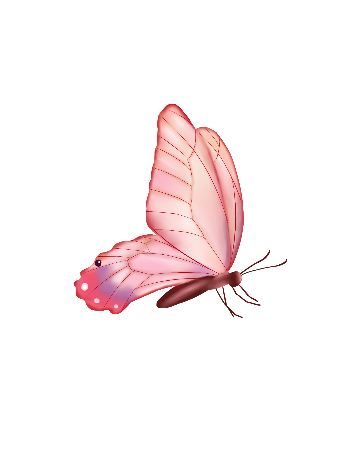 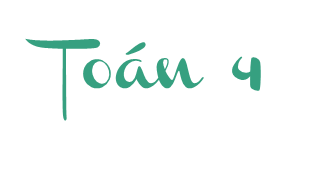 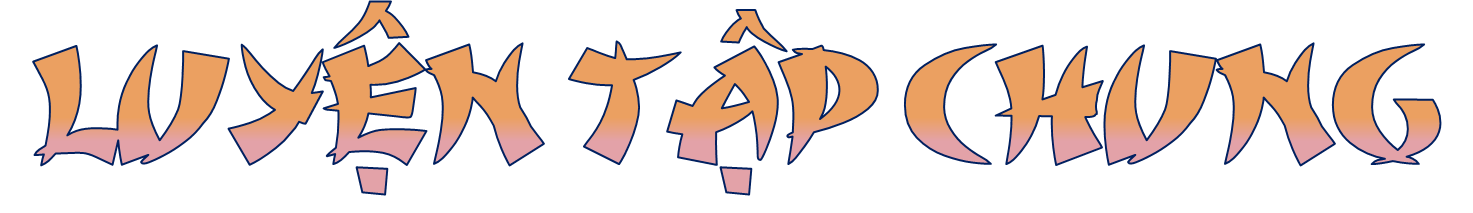 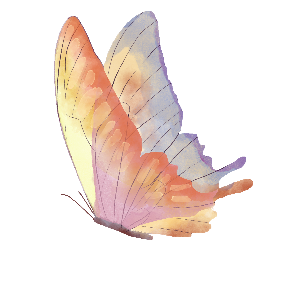 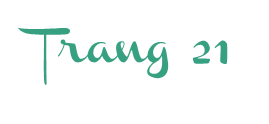 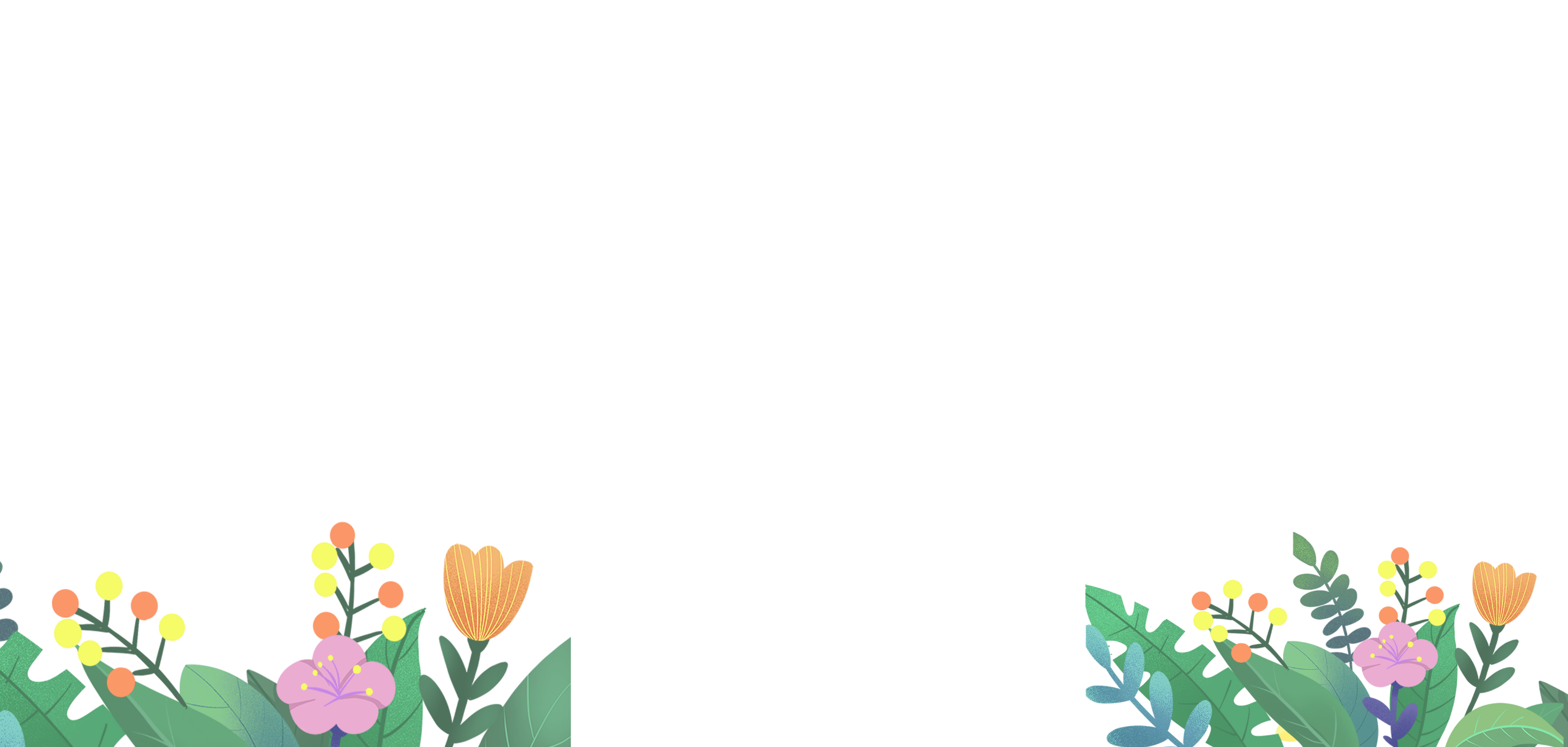 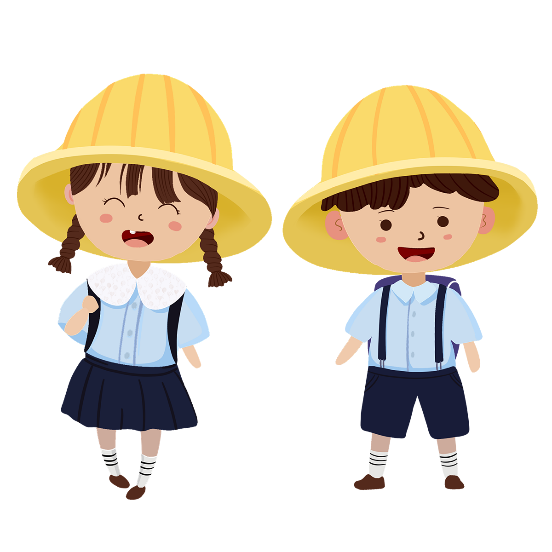 YÊU CẦU CẦN ĐẠT
- Xác định được số chẵn, số lẻ, số bé nhất, số lớn nhất; viết được số theo thứ tự từ bé đến lớn.
- Làm tròn được số có năm chữ số đến hàng chục, hàng chục nghìn.
- Thực hiện được phép cộng, trừ, nhân, chia trong phạm vi 100 000.
- Tính được giá trị biểu thức liên quan đến phép cộng, trừ, nhân, chia có và không có dấu ngoặc.
- Giải được bài toán thực tế liên quen đến phép cộng, trừ, nhân.
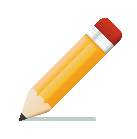 Bài 1. Cho các số sau:
65 237
66 053
59 872
63 794
Trong các số trên, số nào là số chẵn, số nào là số lẻ?
Viết các số trên theo thứ tự từ bé đến lớn.
Làm tròn số bé nhất trong các số trên đến hàng chục.
Làm tròn số lớn nhất trong các số trên đến hàng chục nghìn.
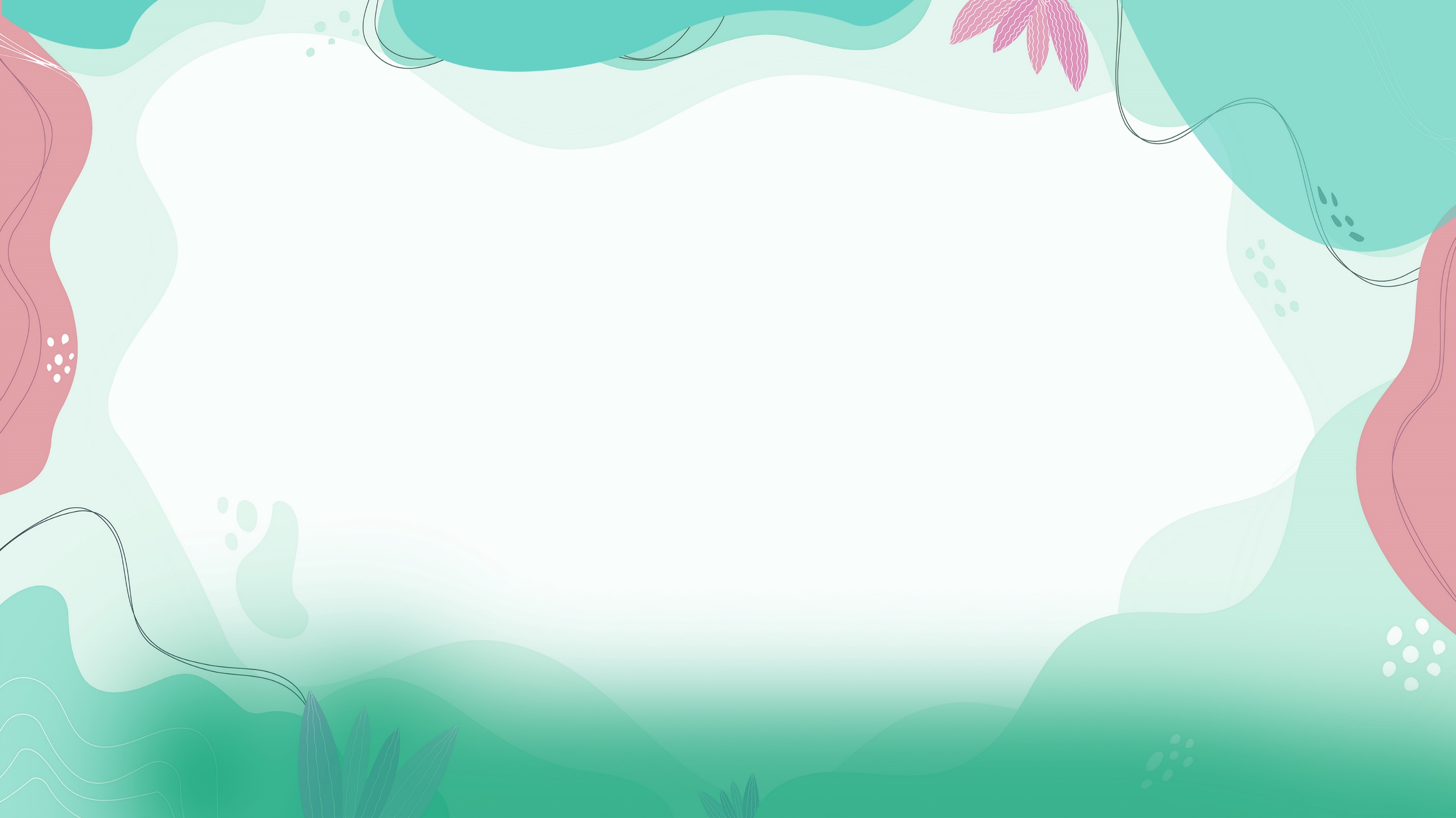 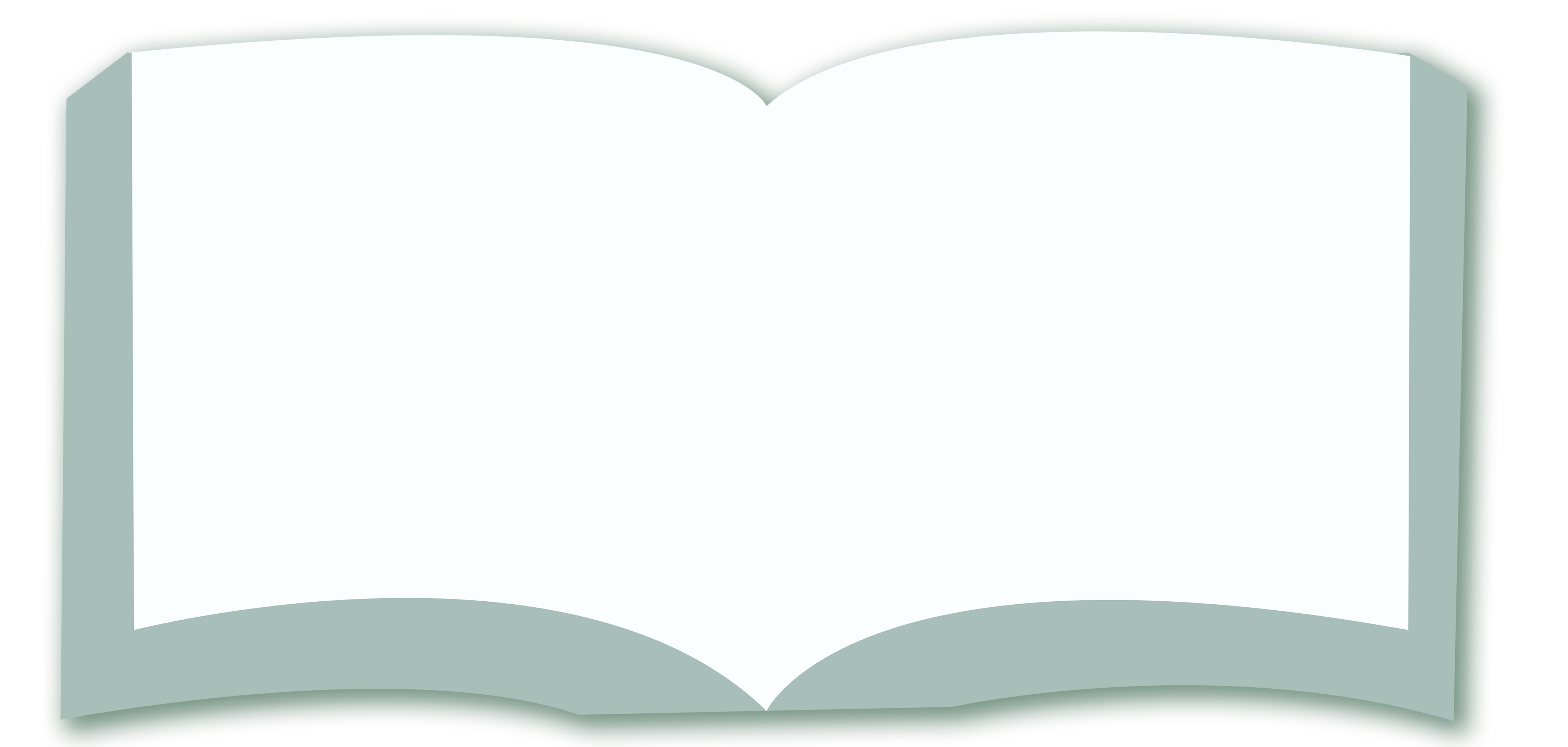 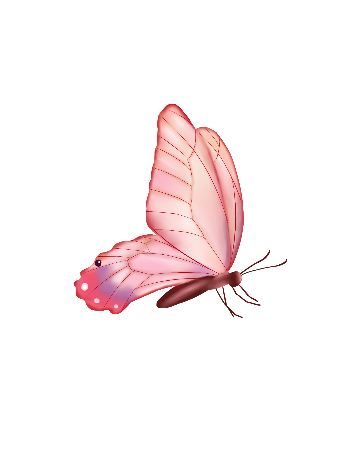 65 237
66 053
59 872
63 794
a) Trong các số trên, số nào là số chẵn, số nào là số lẻ?

b) Viết các số trên theo thứ tự từ bé đến lớn.

c) Làm tròn số bé nhất trong các số trên đến hàng chục.

d) Làm tròn số lớn nhất trong các số trên đến hàng chục nghìn.
Số lẻ: 65 237, 66 053
Số chẵn: 63 794, 59 872
59 872, 63 794, 65 237, 66 053
59 872 -> 59 870
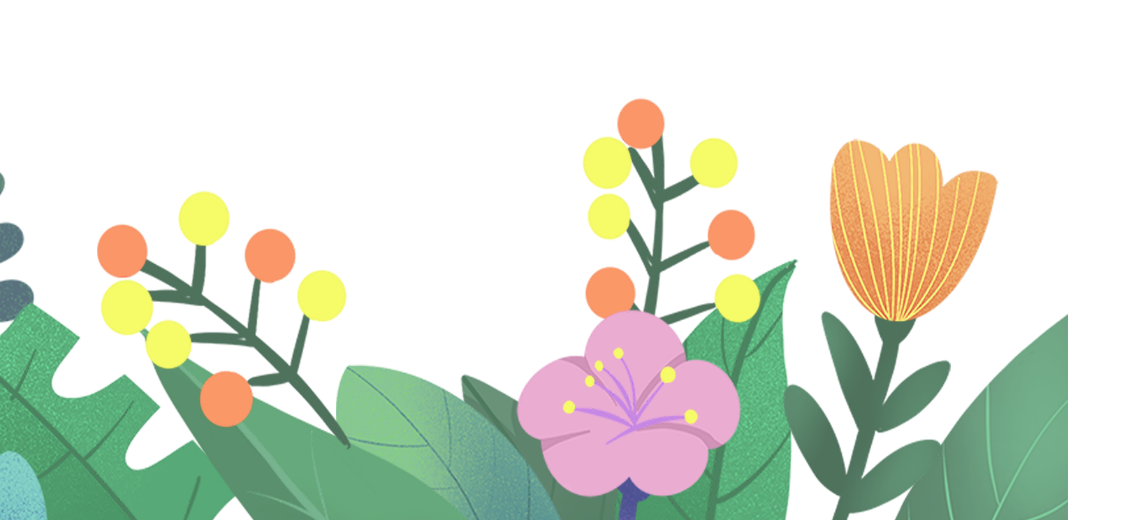 66 053 -> 70 000
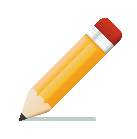 Bài 2. Đặt tính rồi tính:
63 758 – 5 364
37 429 + 49 235
Làm bài vào vở
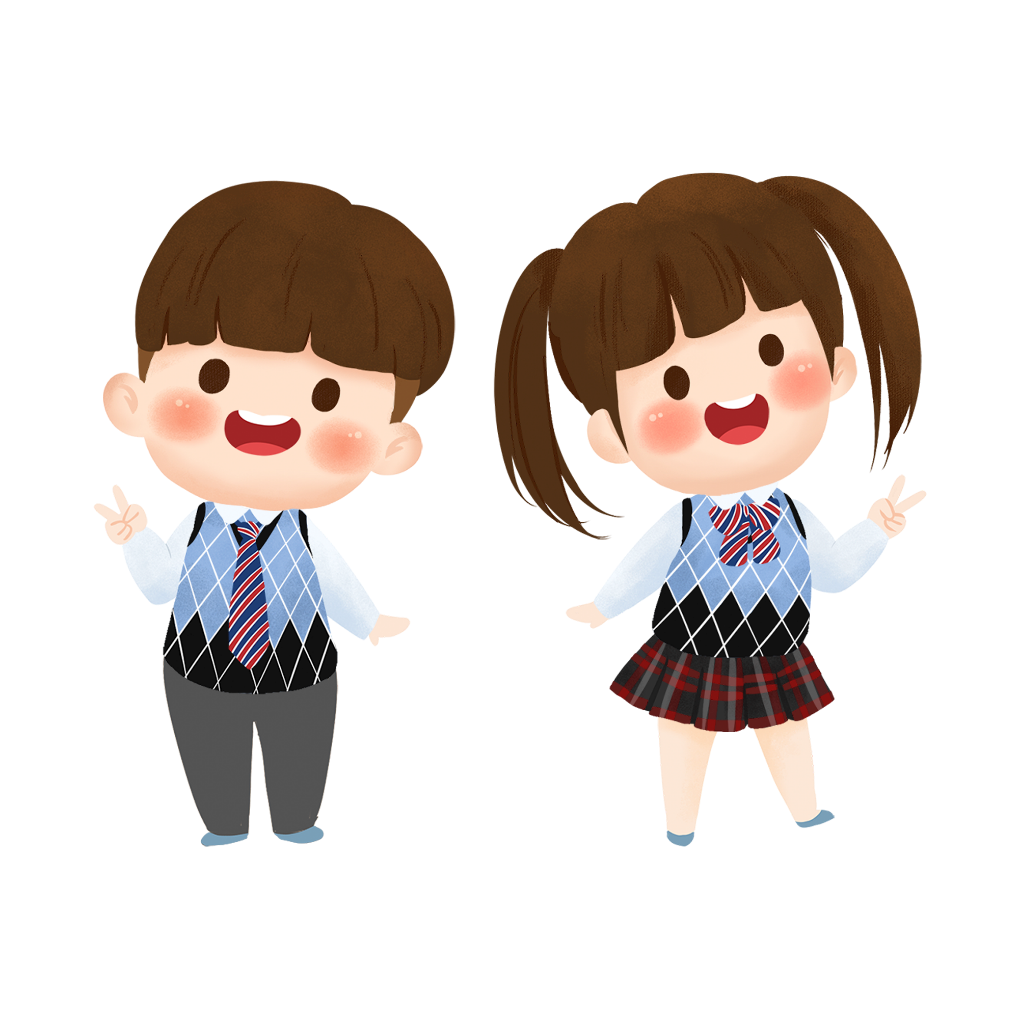 43 652 : 7
8 107 x 9
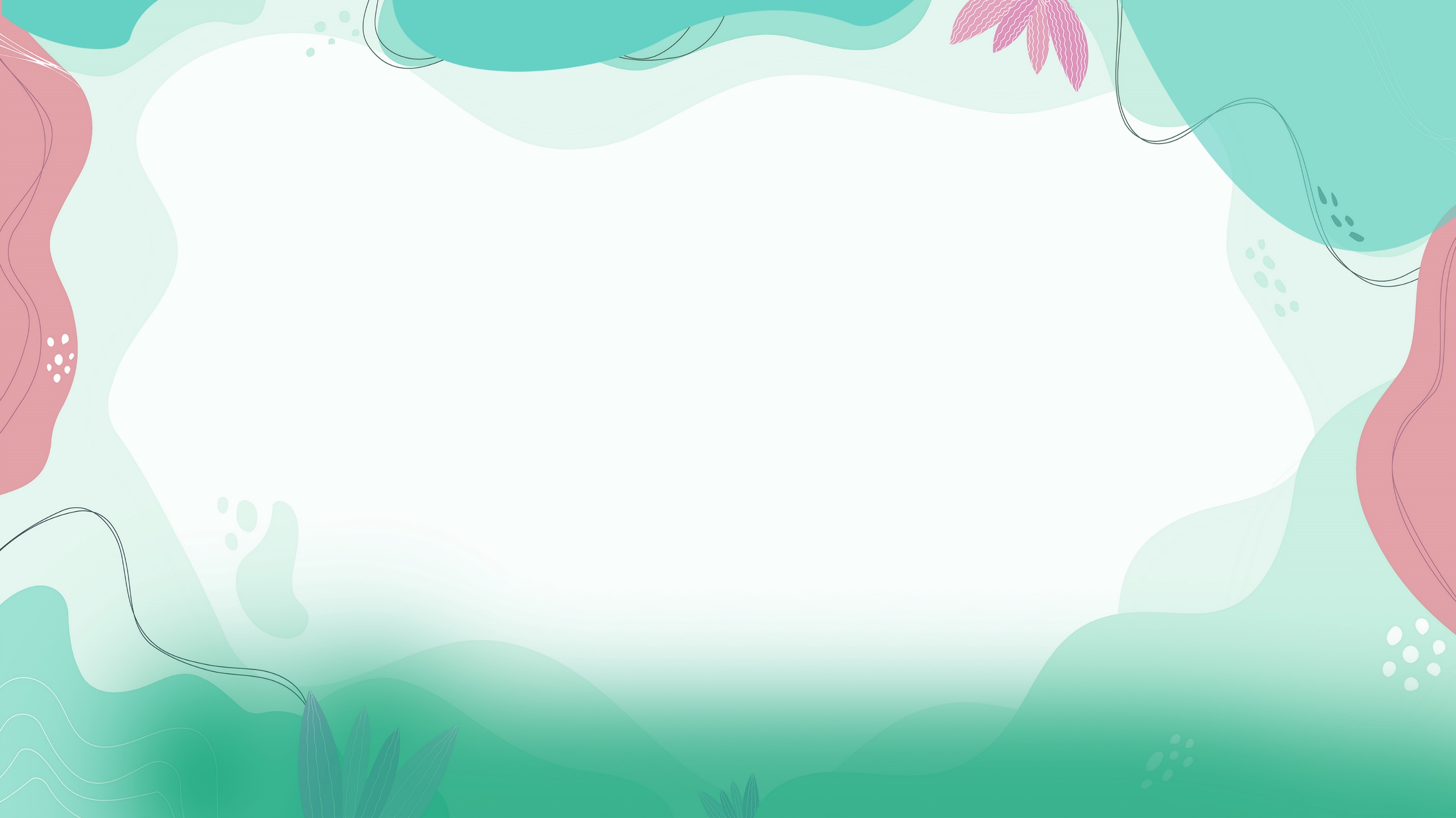 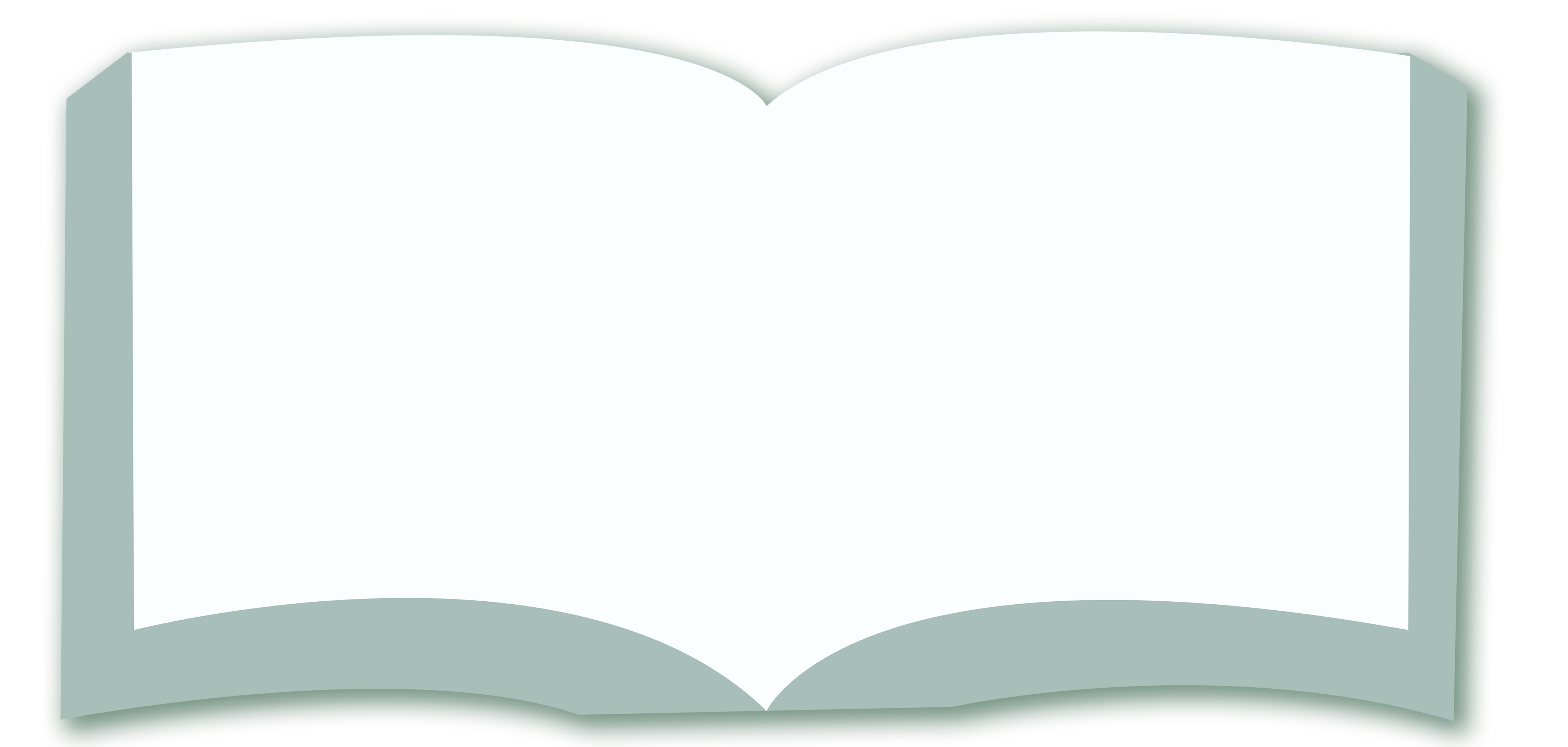 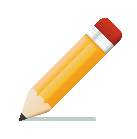 Bài 2. Đặt tính rồi tính:
63 758 – 5 364
37 429 + 49 235
63 758 
   5 364
58 394
37 429 
49 235
86 664
-
+
Chia sẻ kết quả
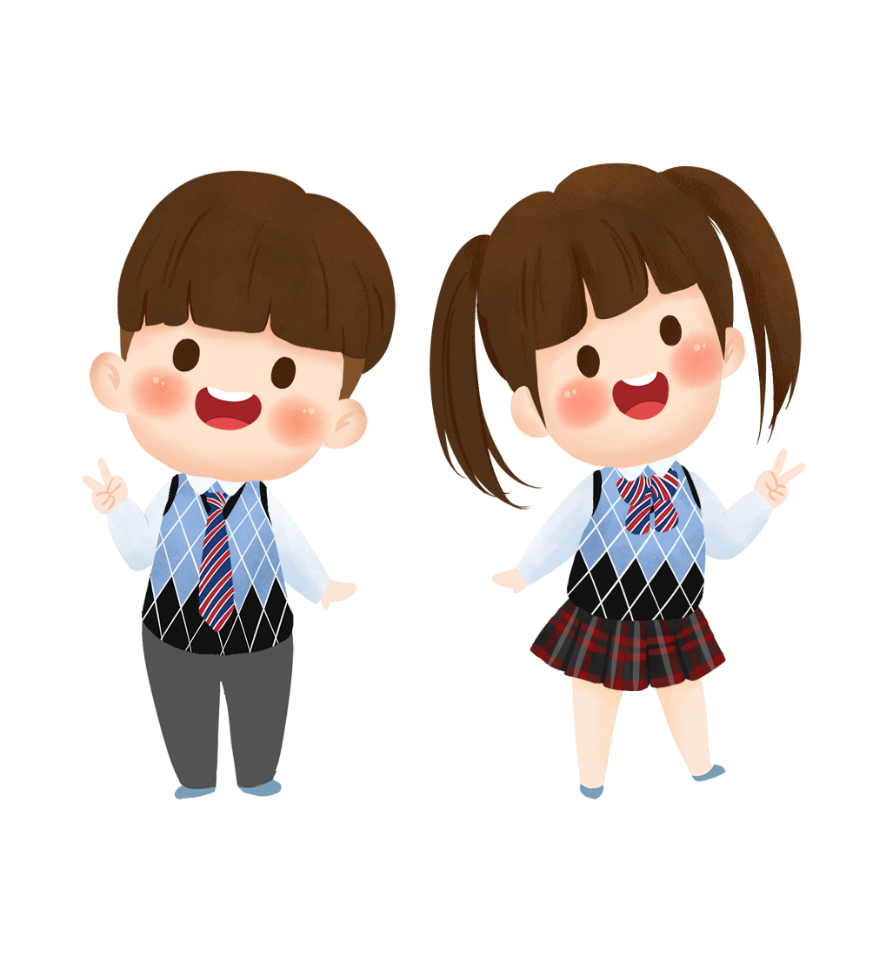 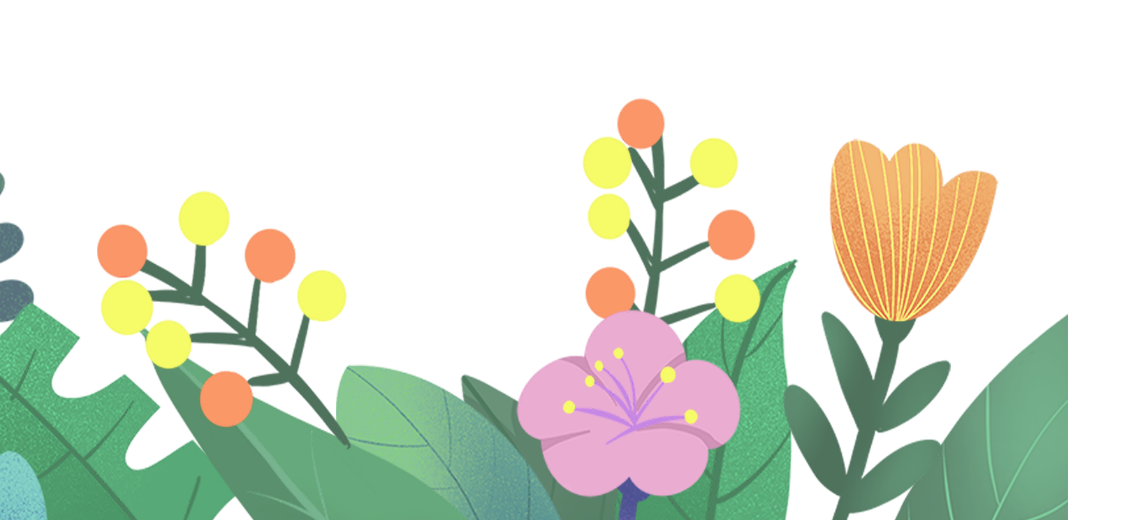 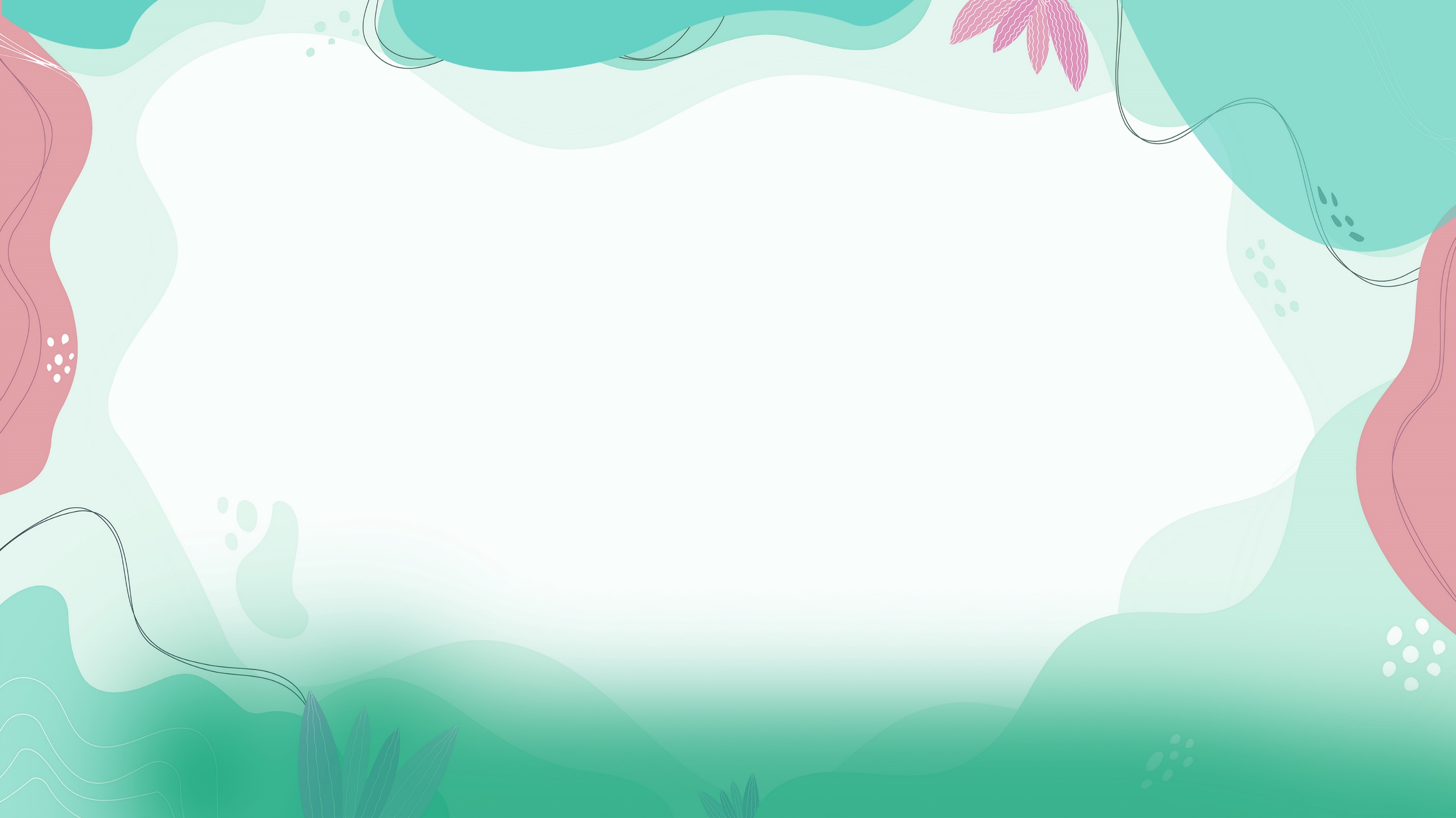 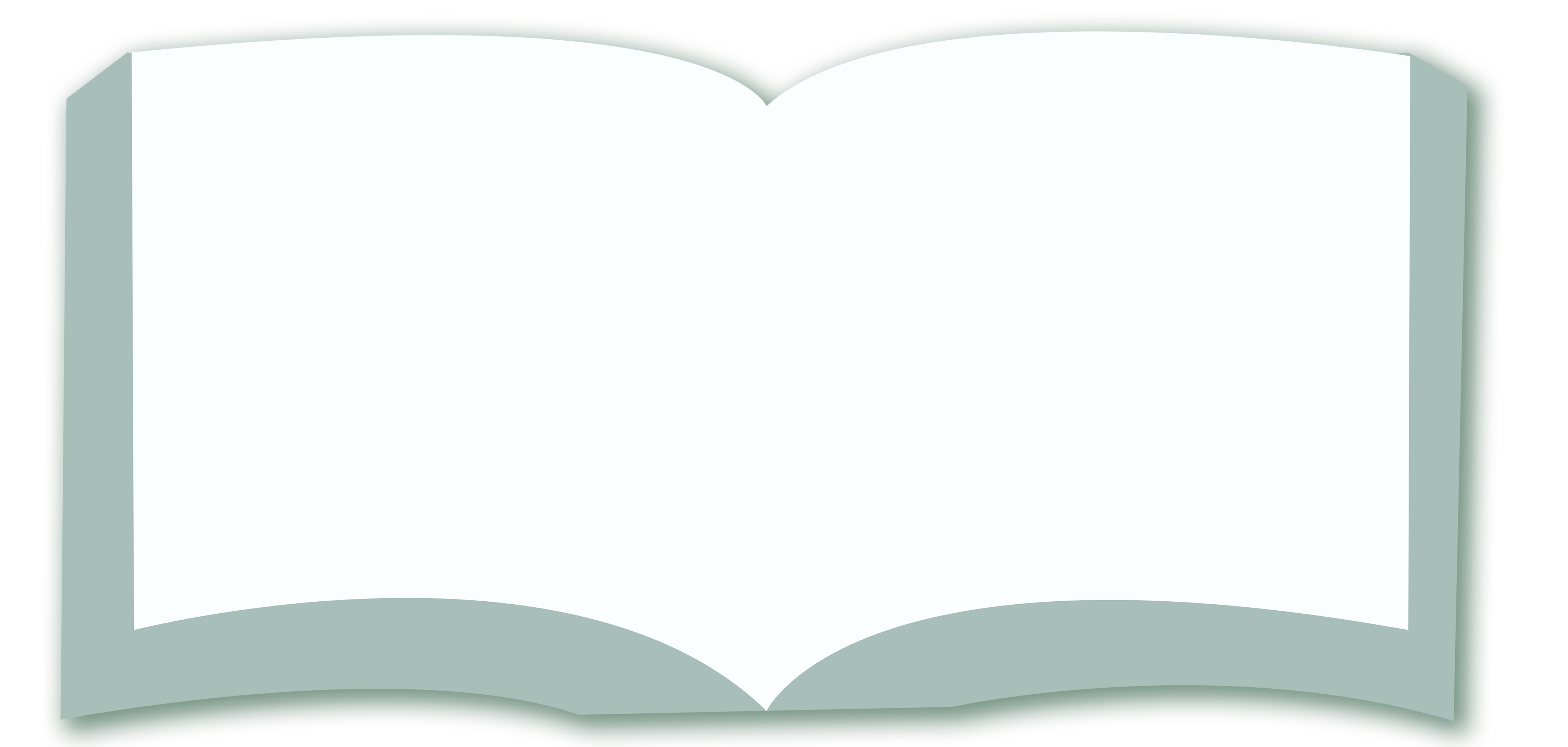 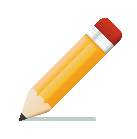 Bài 2. Đặt tính rồi tính:
43 652 : 7
8 107 x 9
7
43 652
8 107
          9
72 963
1 6
6236
x
Chia sẻ kết quả
25
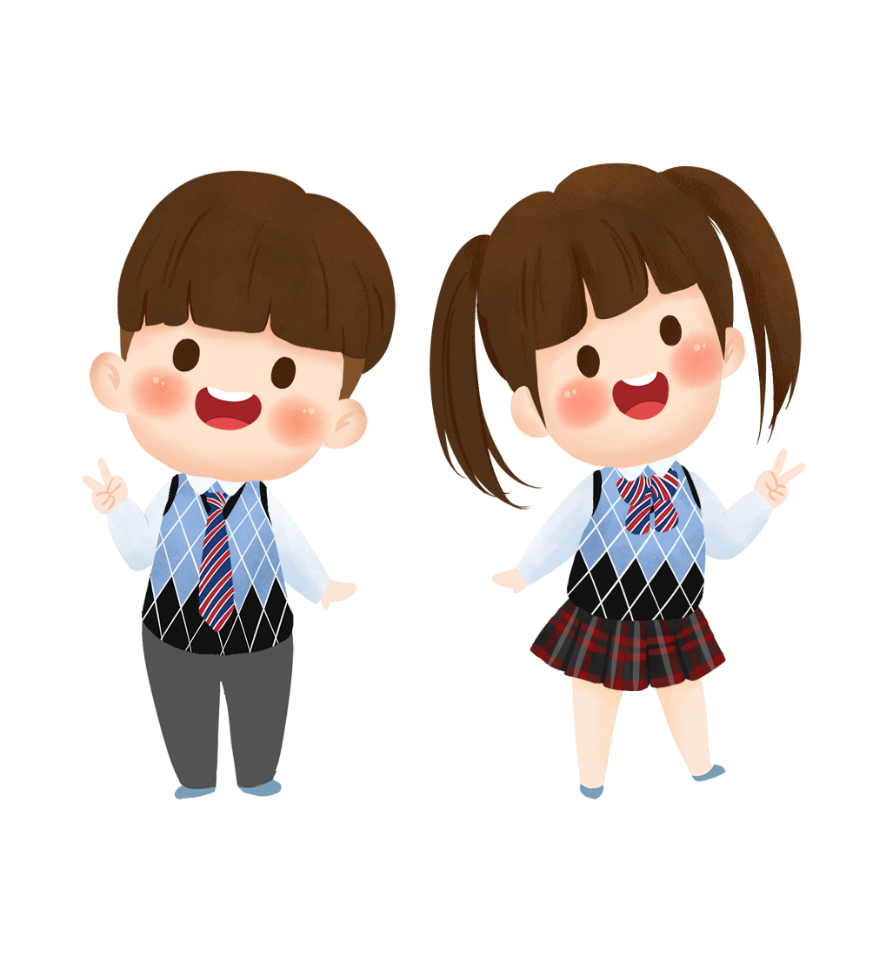 0
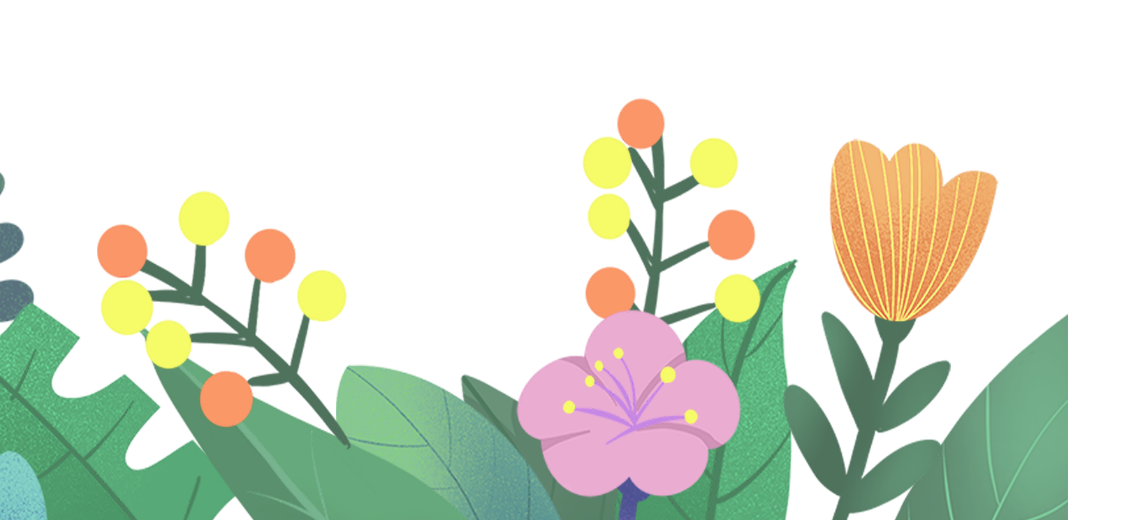 42
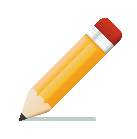 Bài 3. Giá trị của mỗi biểu thức dưới đây là số tiền tiết kiệm (đồng) của mỗi bạn. Hỏi bạn nào có nhiều tiền tiết kiệm nhất?
Thảo luận 
nhóm đôi
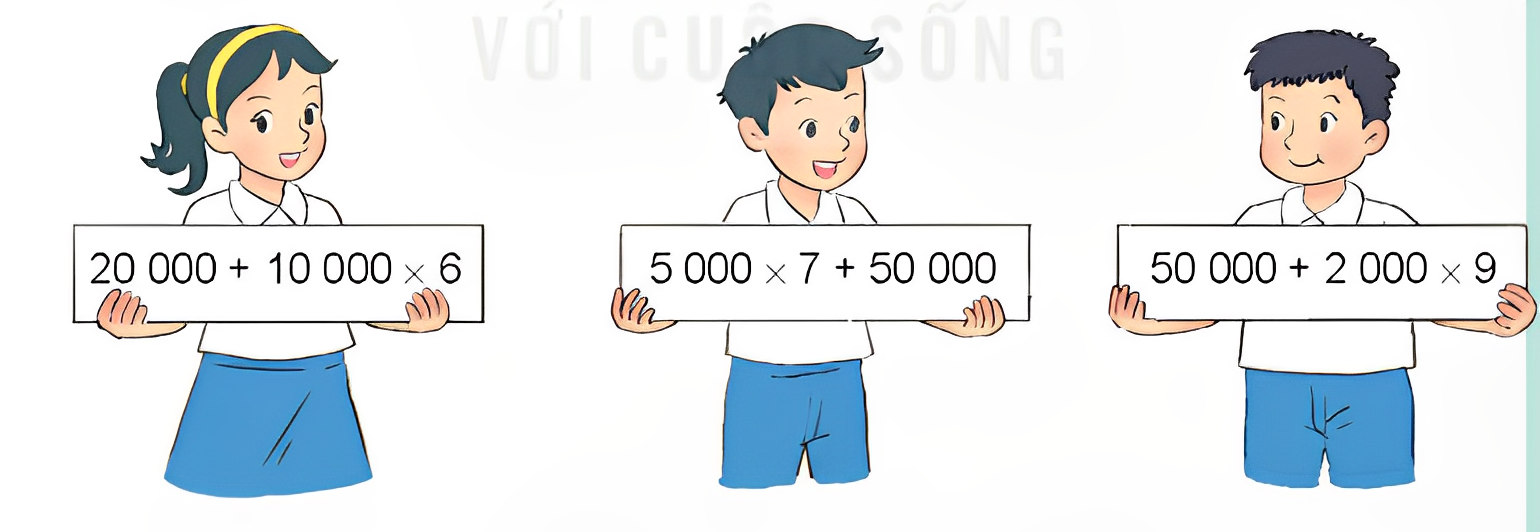 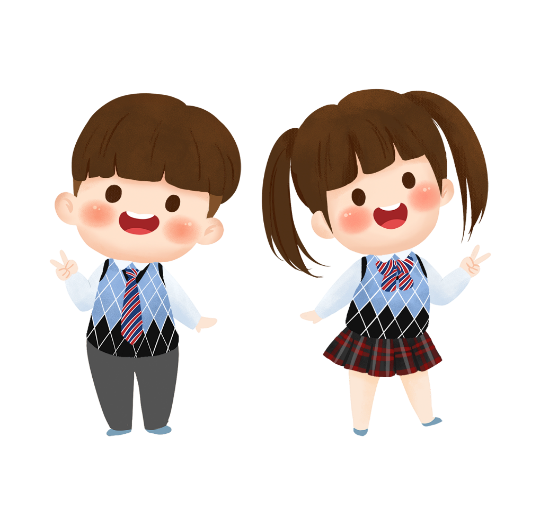 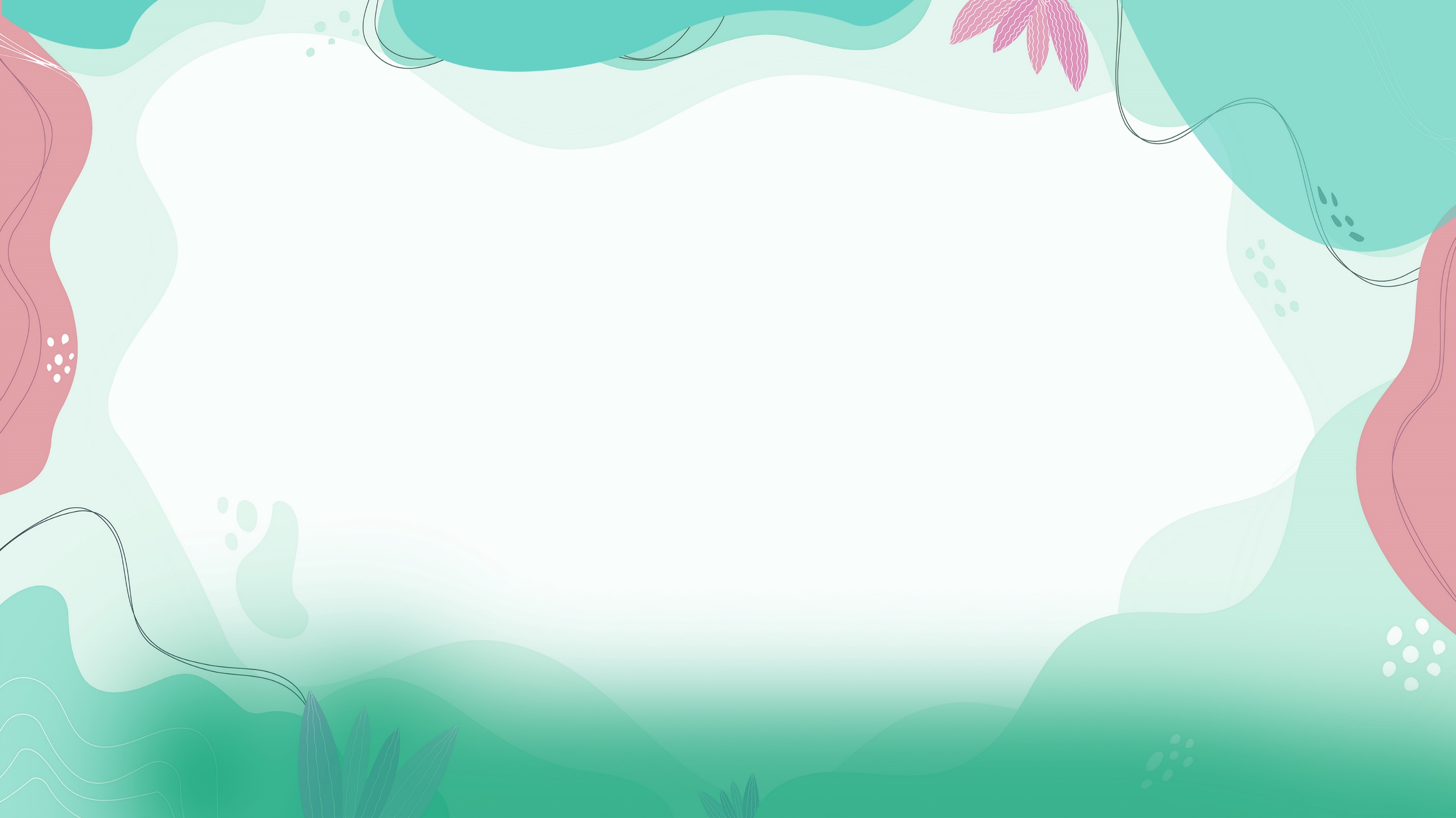 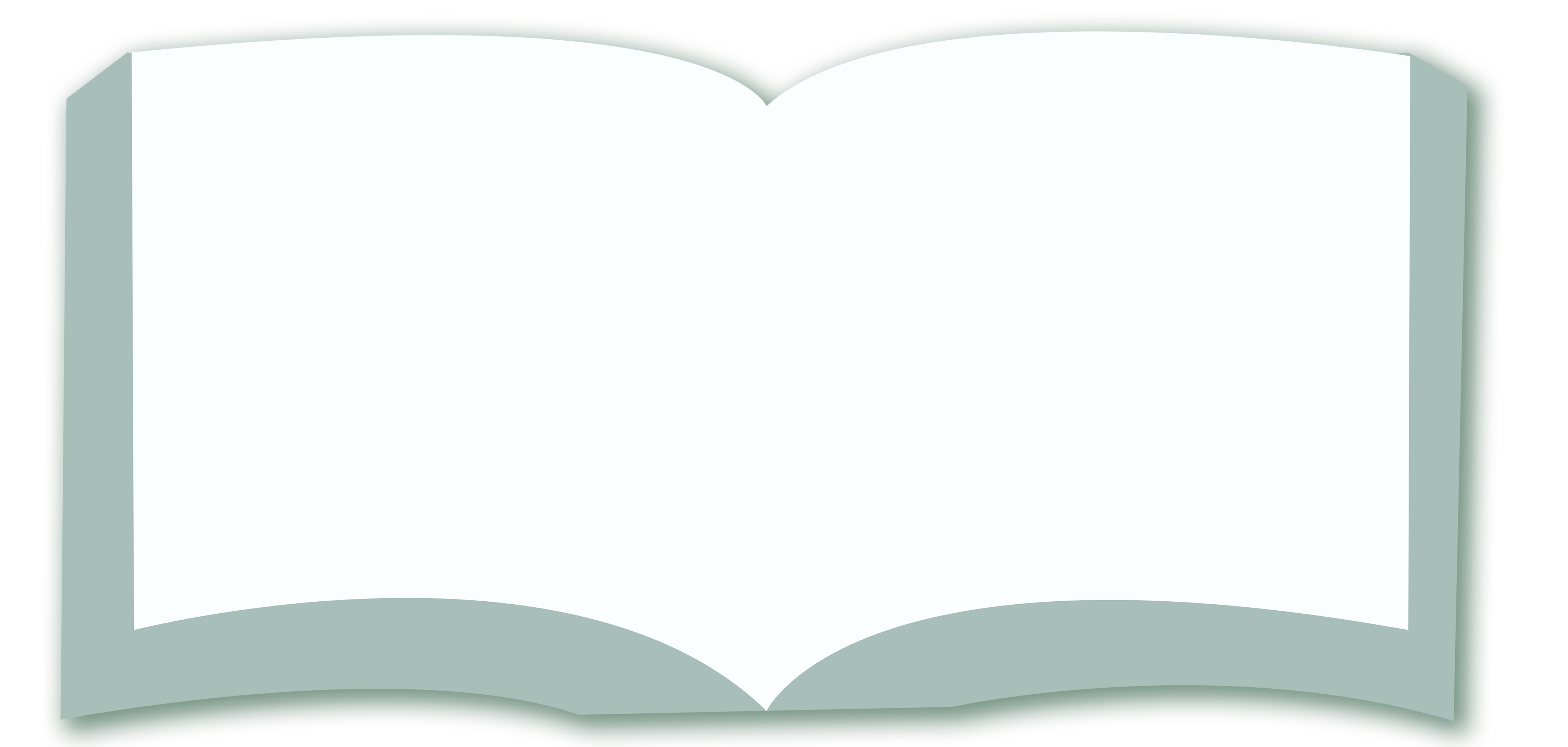 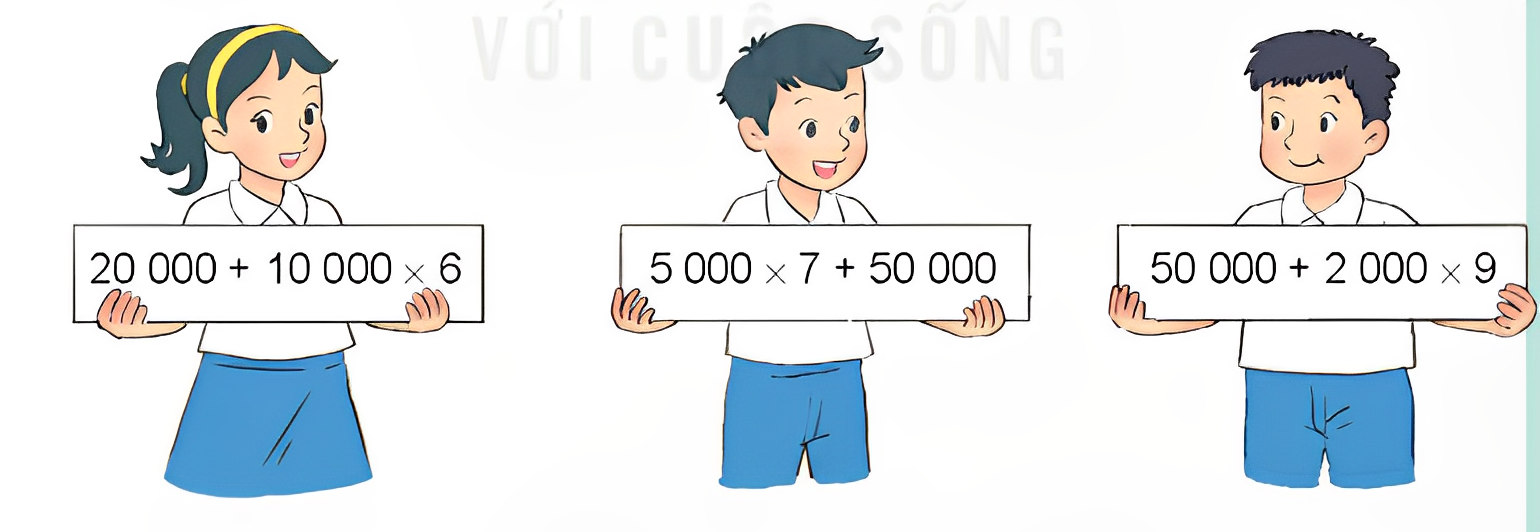 = 35 000 + 50 000
= 85 000
= 20 000 + 60 000
= 80 000
= 50 000 + 18 000
= 68 000
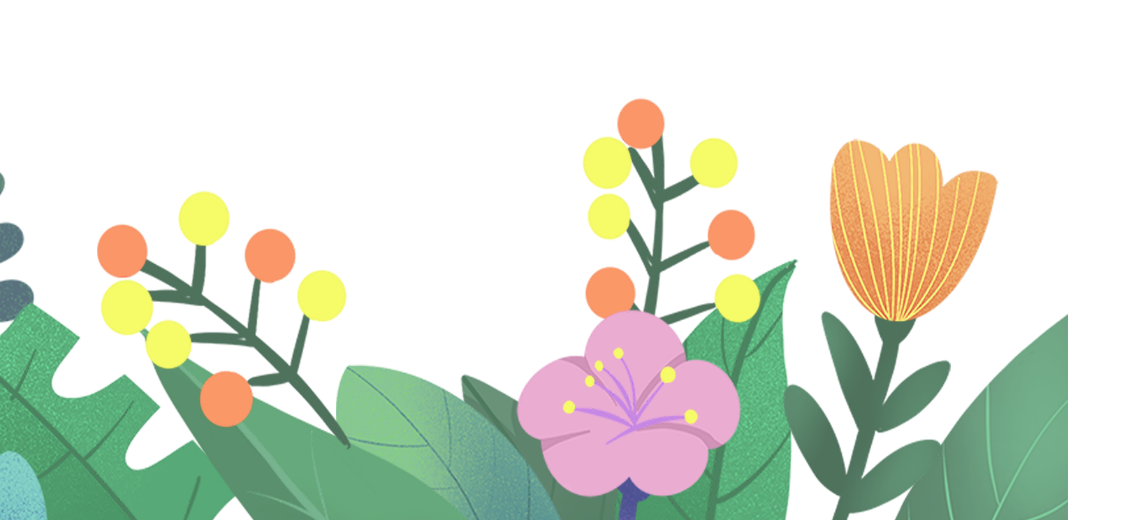 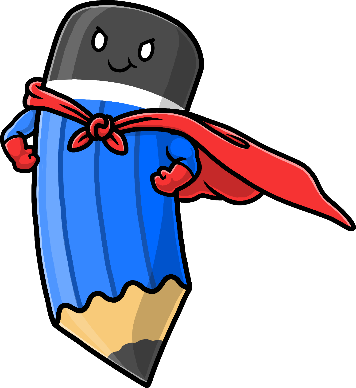 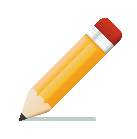 Bài 4. Một trận đấu bóng đá có 37 636 khán giả vào sân xem trực tiếp, trong đó có 9 273 khán giả nữ. Hỏi số khán giả nam nhiều hơn số khán giả nữ là bao nhiêu người?
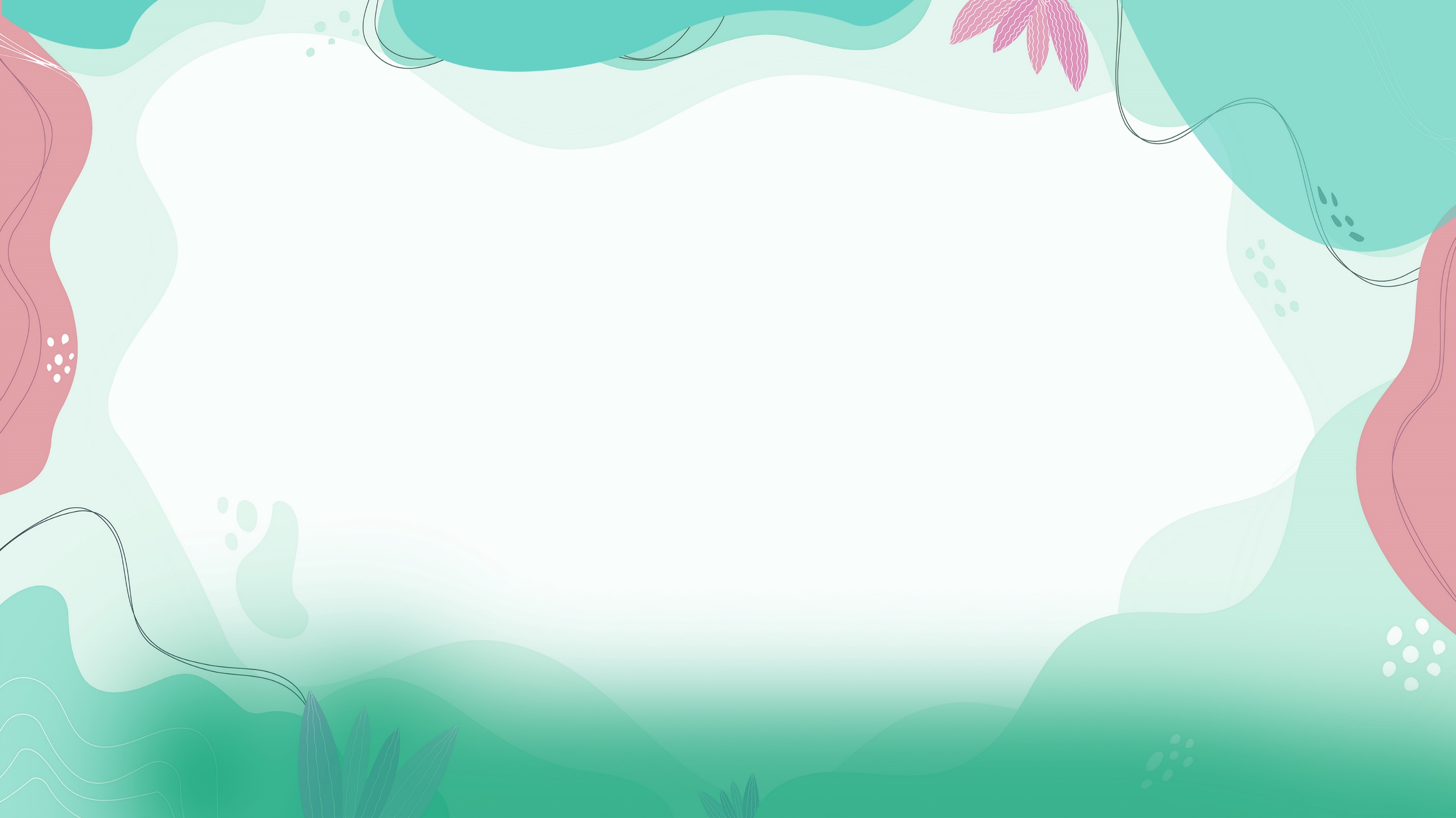 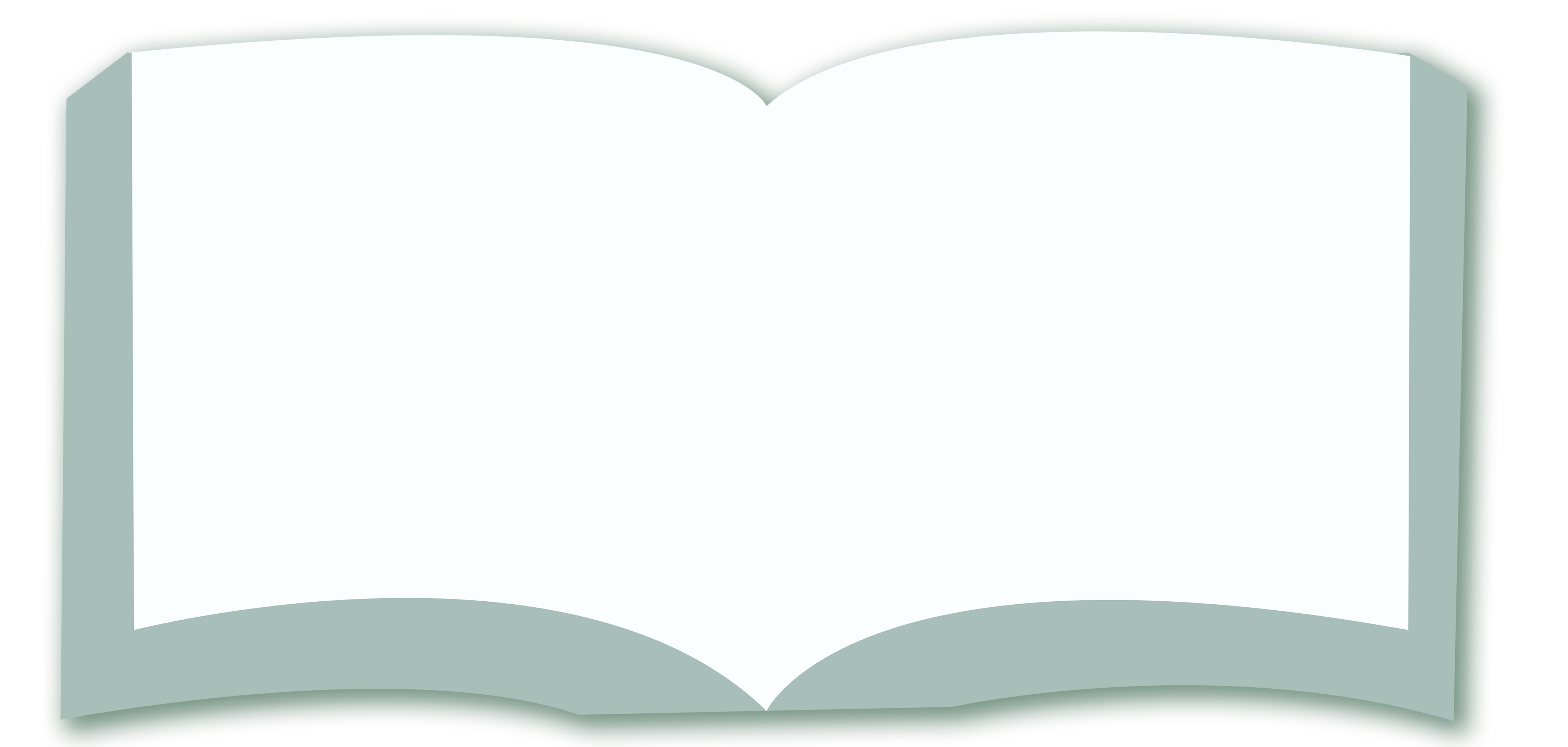 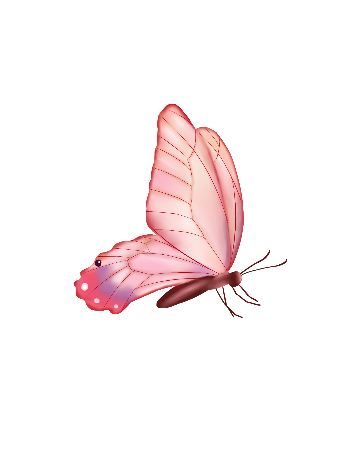 Tóm tắt
9 273 người
Nữ:
37 636
khán giả
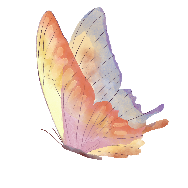 ? người
Nam:
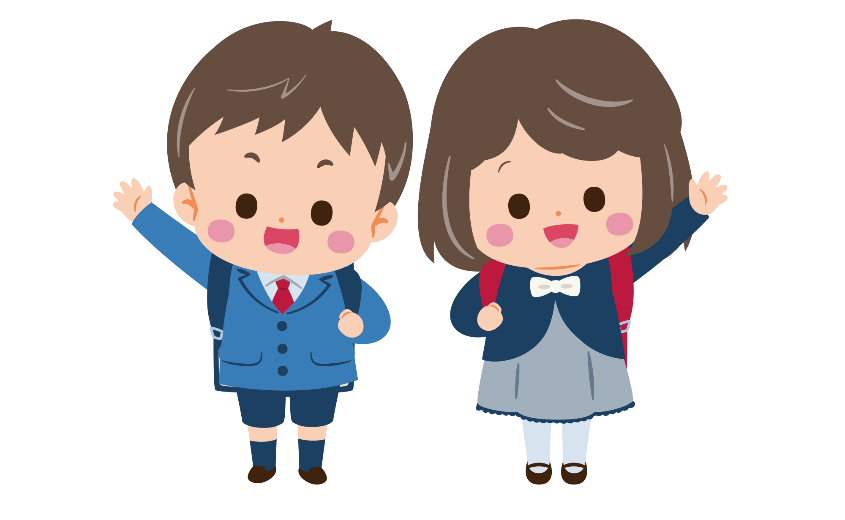 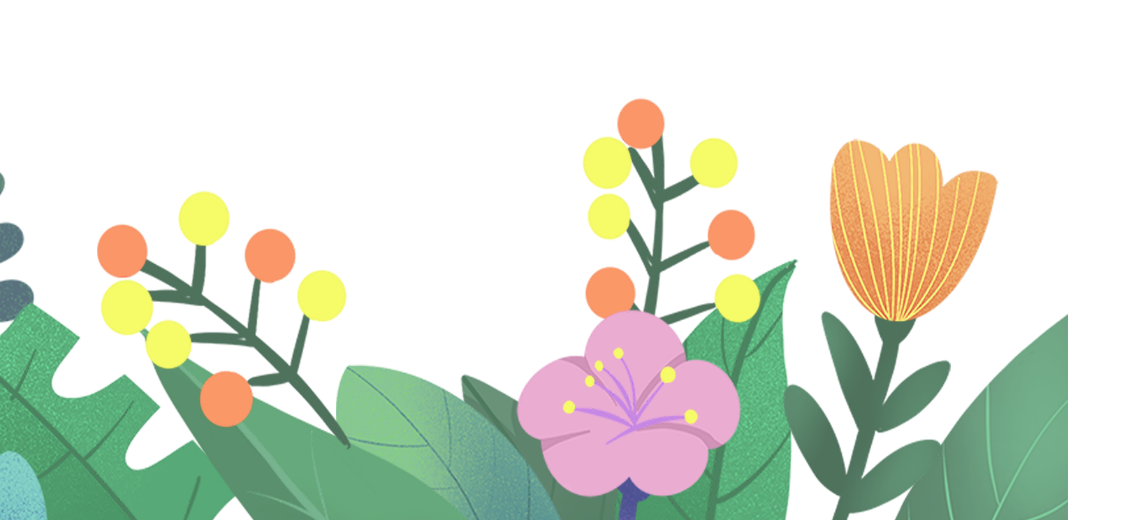 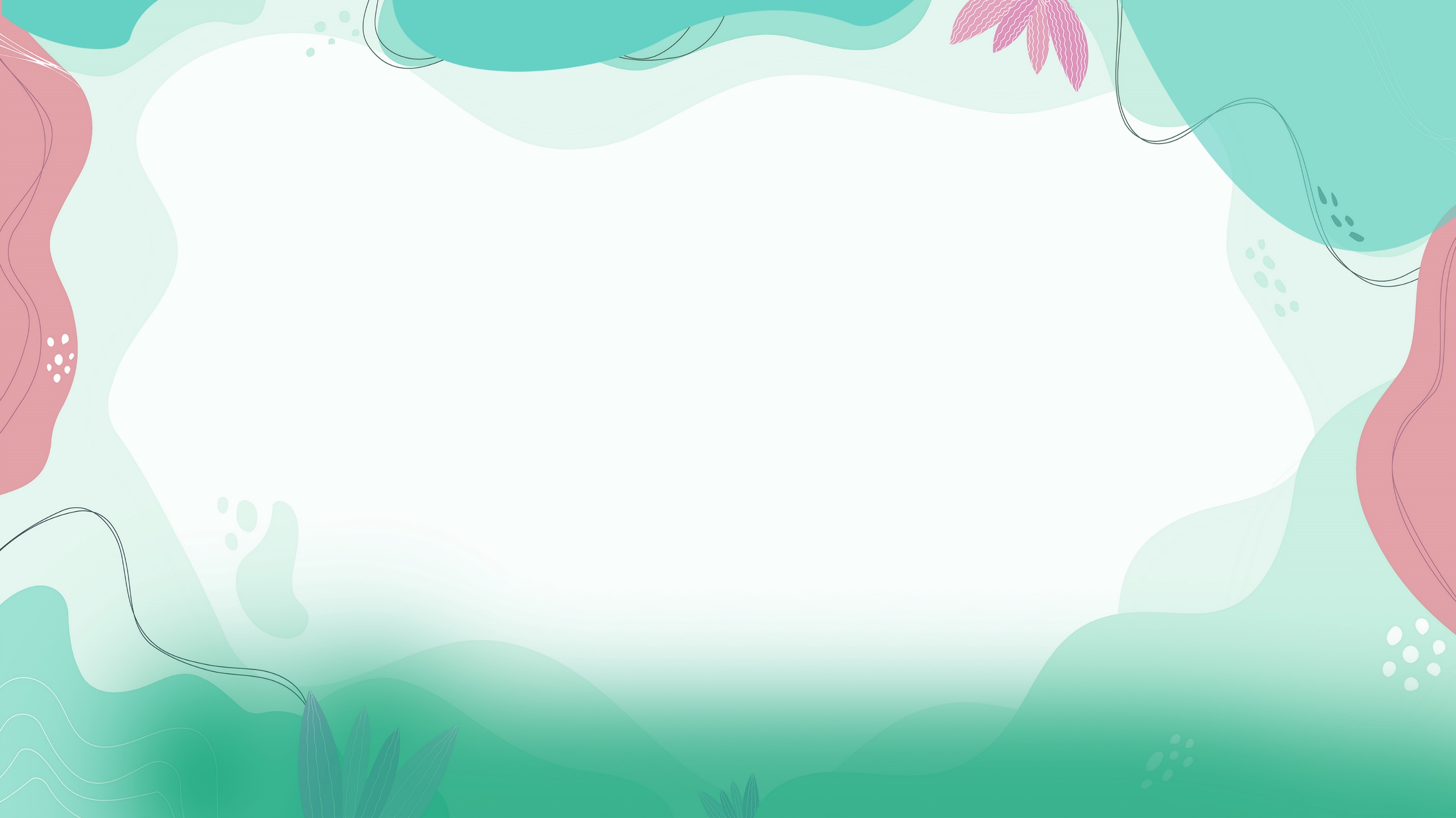 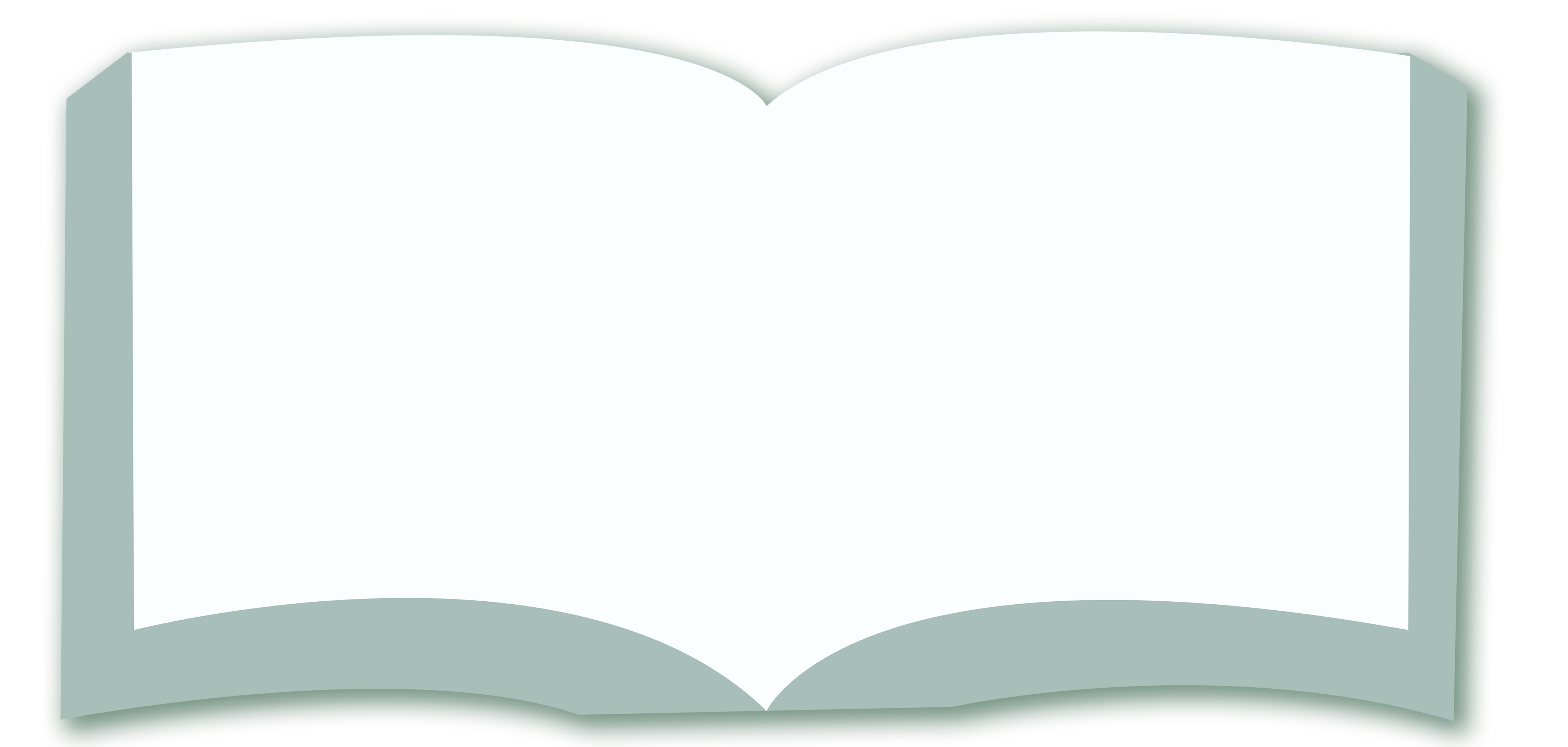 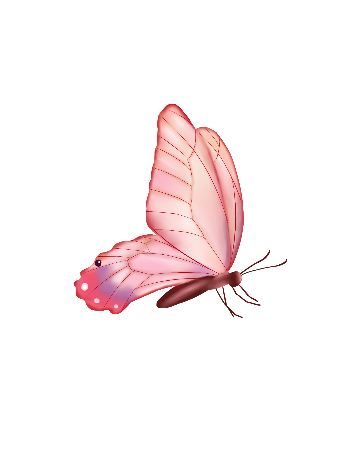 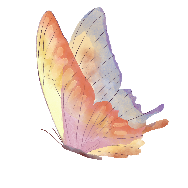 Bài giải
Số khán giả nam có là:
	37 636 - 9 273 = 28 363 (người)
Số khán giả nam nhiều hơn số khán giả nữ là:
	28 363 - 9 273 = 19 090 (người)
			Đáp số: 19 090 người.
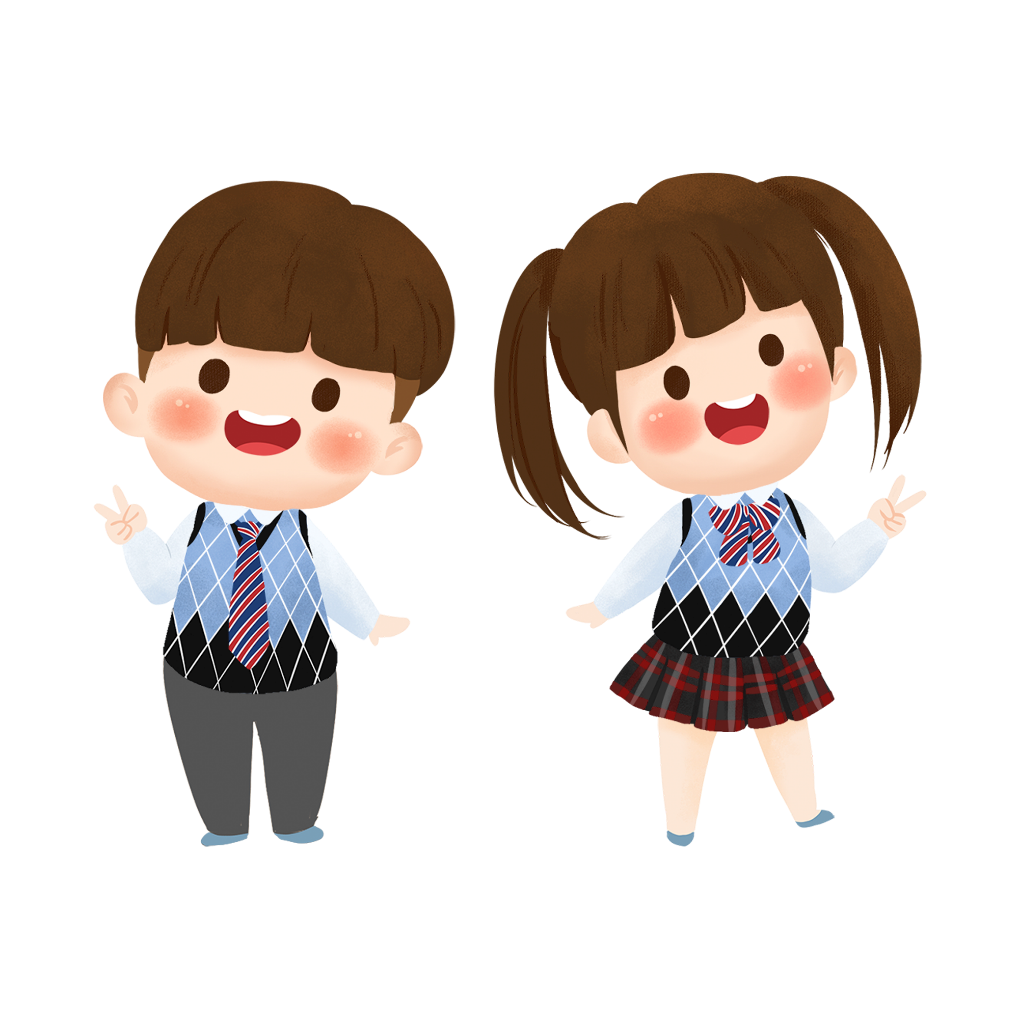 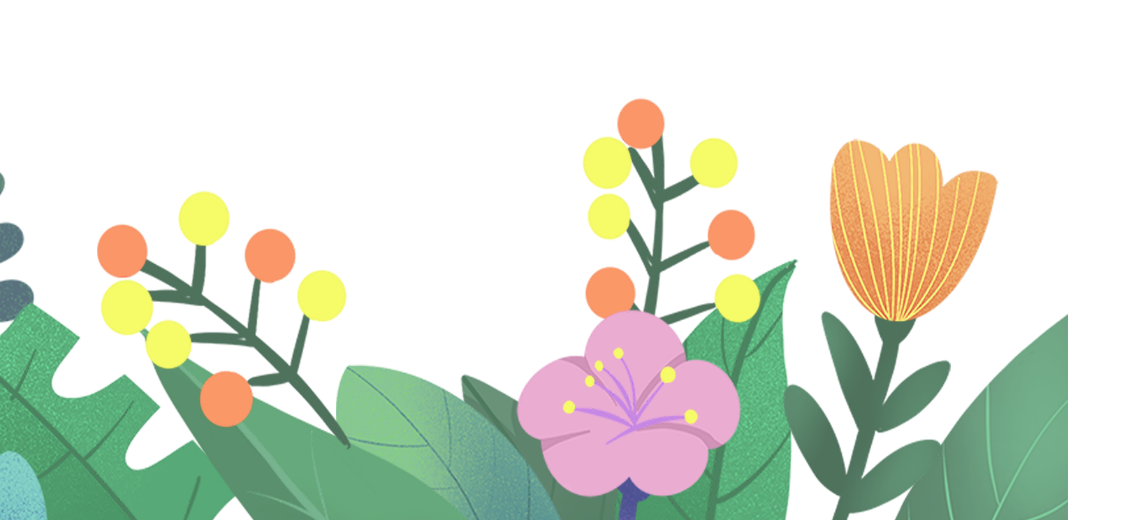 YÊU CẦU CẦN ĐẠT
- Xác định được số chẵn, số lẻ, số bé nhất, số lớn nhất; viết được số theo thứ tự từ bé đến lớn.
- Làm tròn được số có năm chữ số đến hàng chục, hàng chục nghìn.
- Thực hiện được phép cộng, trừ, nhân, chia trong phạm vi 100 000.
- Tính được giá trị biểu thức liên quan đến phép cộng, trừ, nhân, chia có và không có dấu ngoặc.
- Giải được bài toán thực tế liên quen đến phép cộng, trừ, nhân.
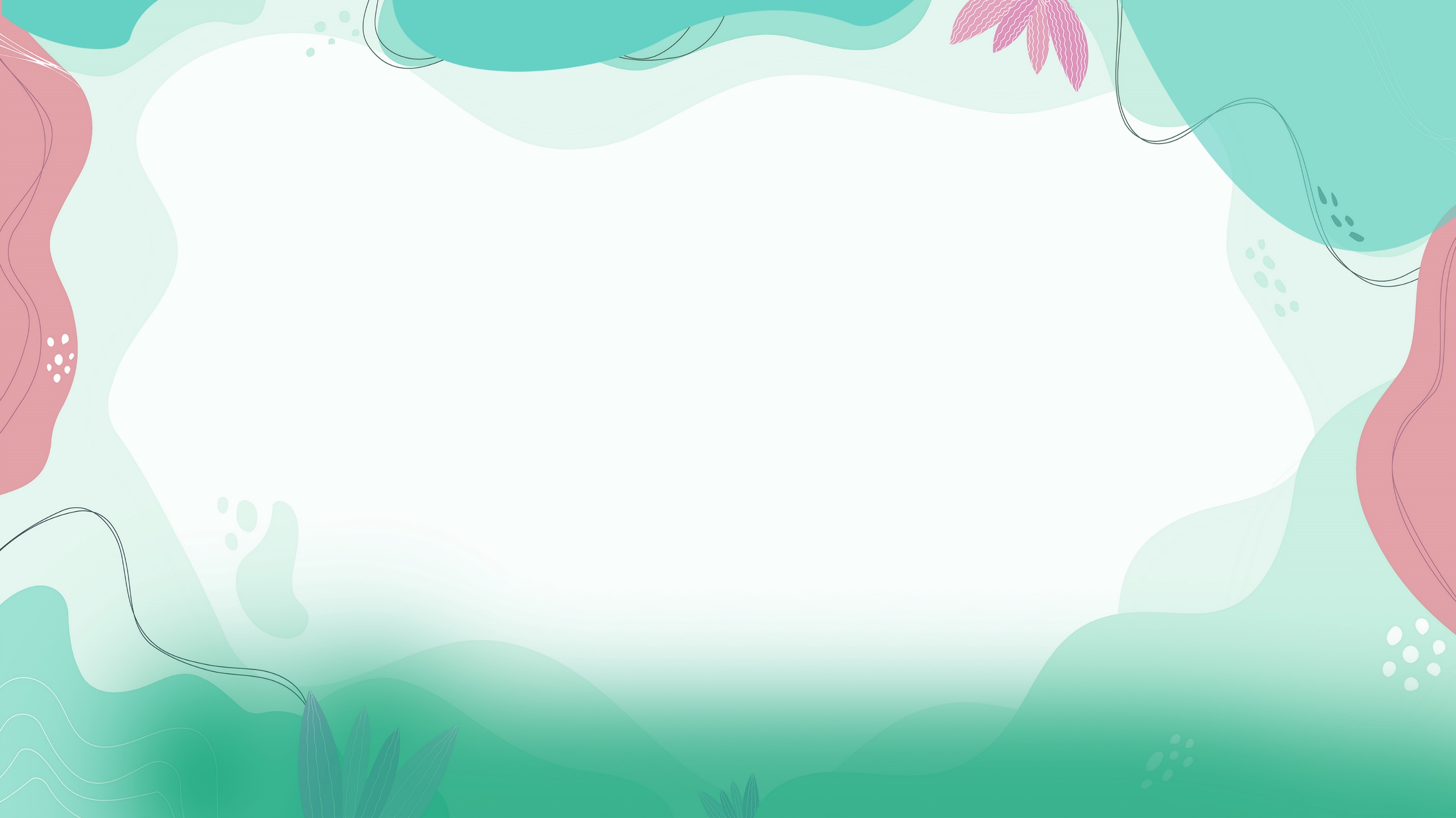 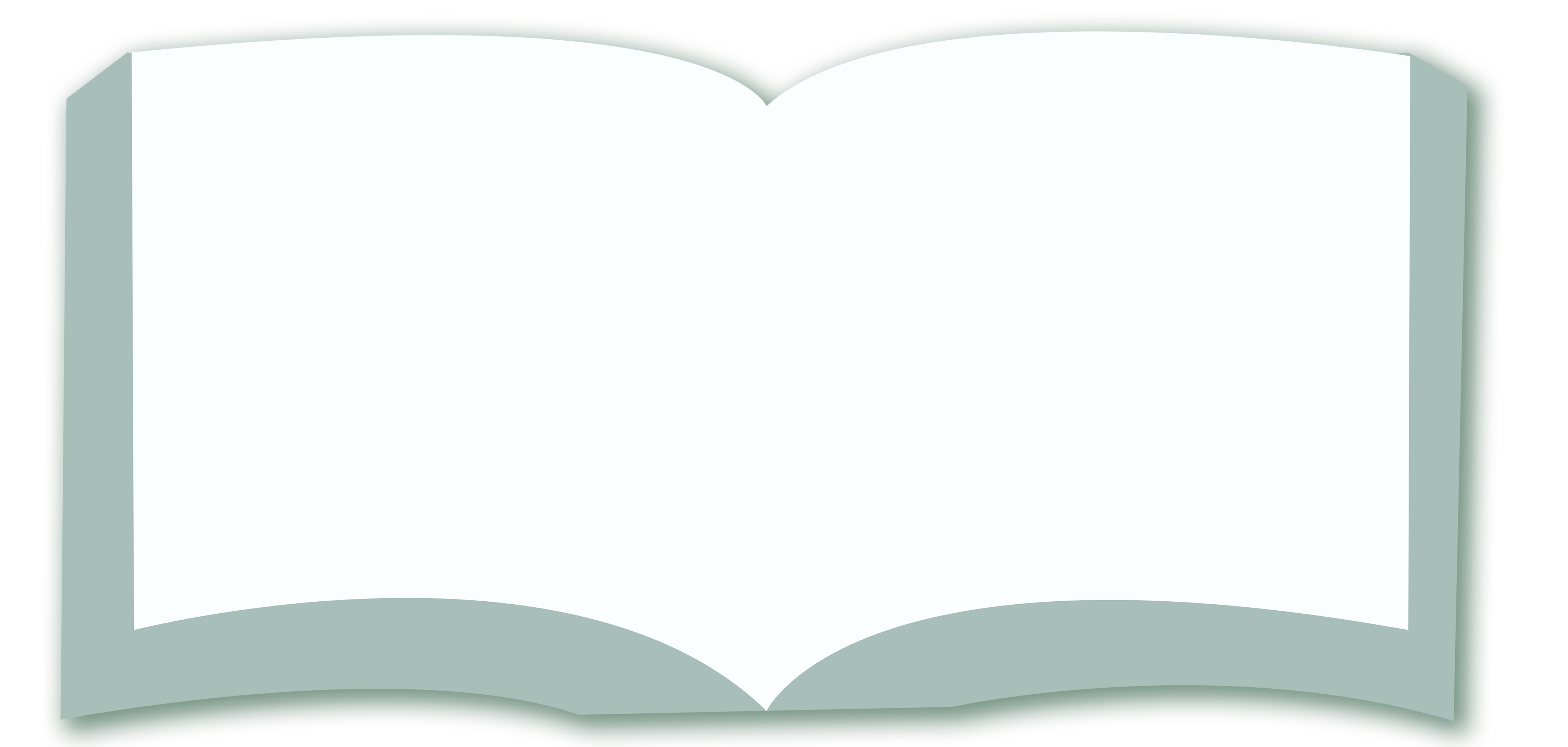 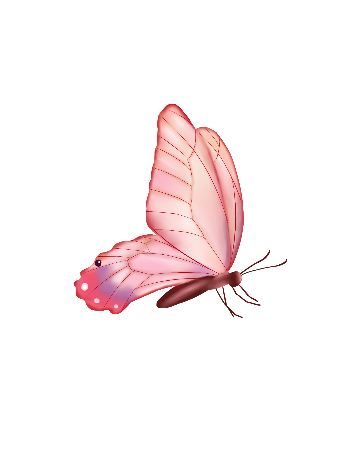 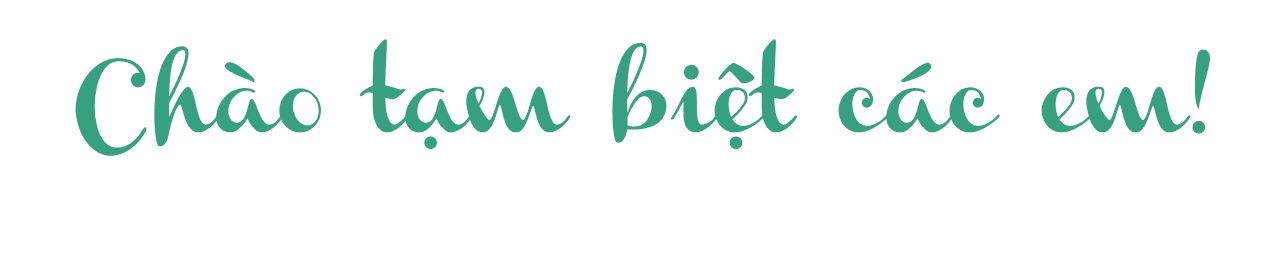 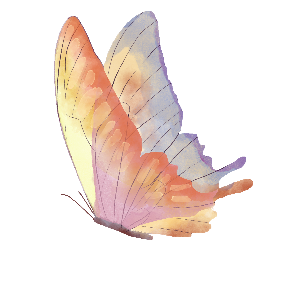 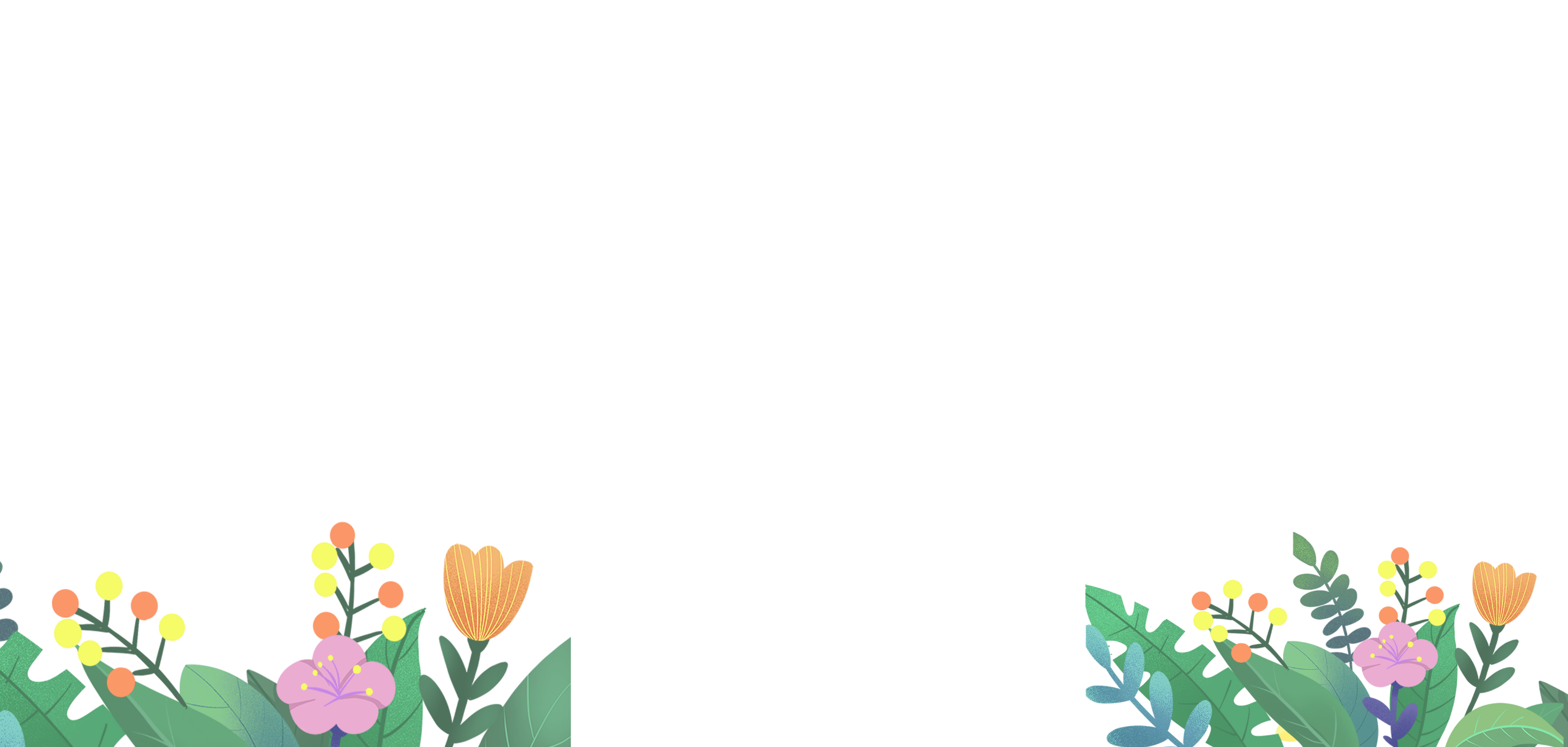 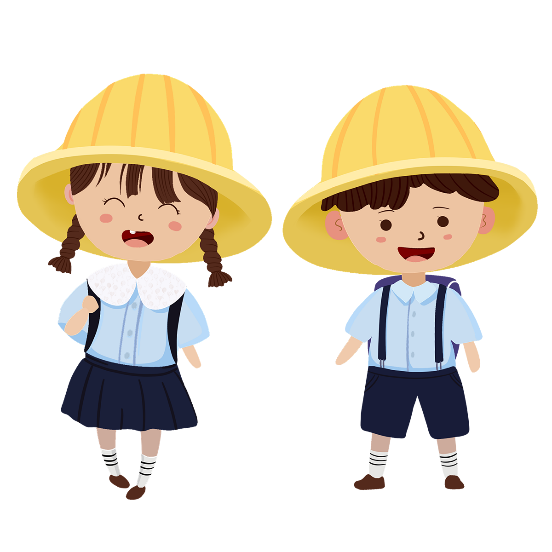